Министерство образования РМПортфолиоСидоровой Елены Викторовны
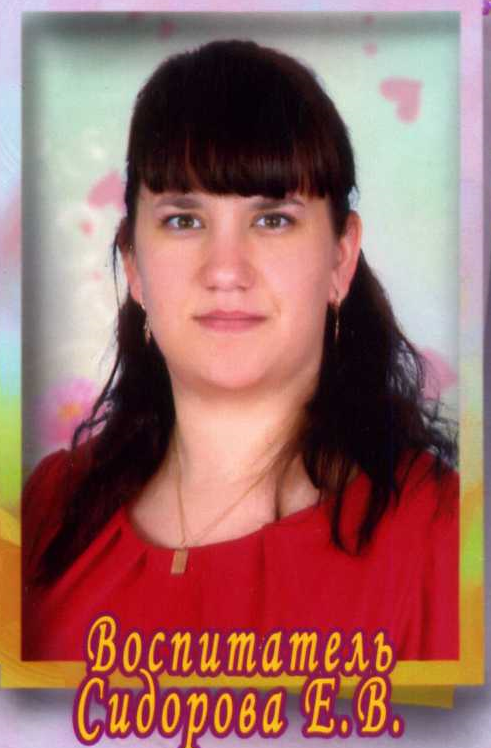 воспитателя МБДОУ «Детский сад комбинированного вида «Ягодка» 
п.Чамзинка
Чамзинского муниципального района
Республика Мордовия
Сид 
Дата рождения : 02.06.1986г.
Профессиональное образование : высшее
МГУ им. Н.П.Огарева, № диплома ВСГ 5952966, дата выдачи 02 апреля 2011 г.
Стаж педагогической работы: 4 года.
Общий трудовой стаж:4 года
Должность : воспитатель
Дата последней аттестации на СЗД: приказ № 18 от 19.04.2015 год
Портфолио Сидоровой Елены Викторовны
https://yagodka.nethouse.ru/documents
Инновационный педагогический опыт  по теме: «Использование корригирующих упражнений как средство  профилактики плоскостопия и осанки»
https://yagodka.nethouse.ru/page/1037881
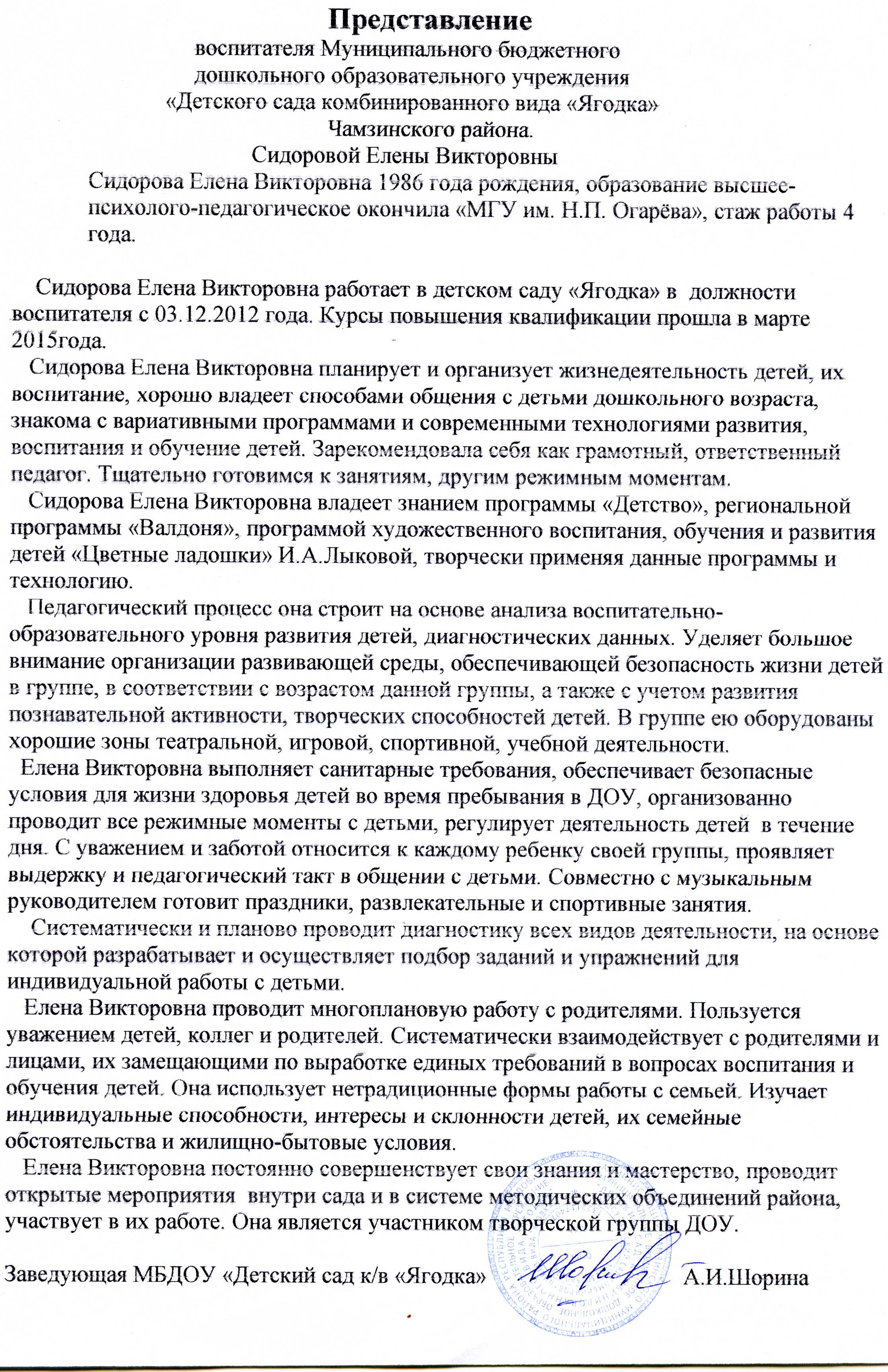 1. Применение информационно-коммуникационных технологий
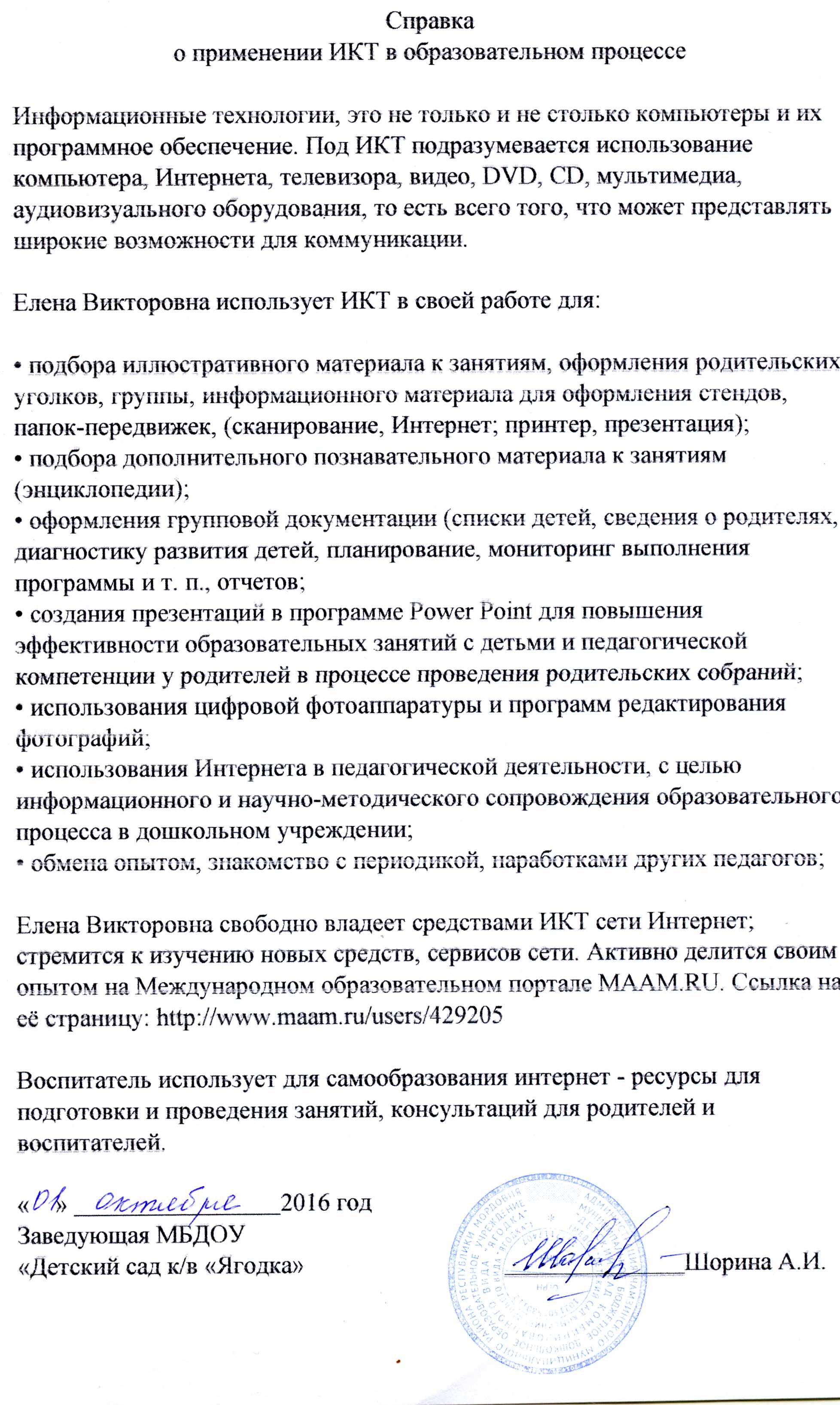 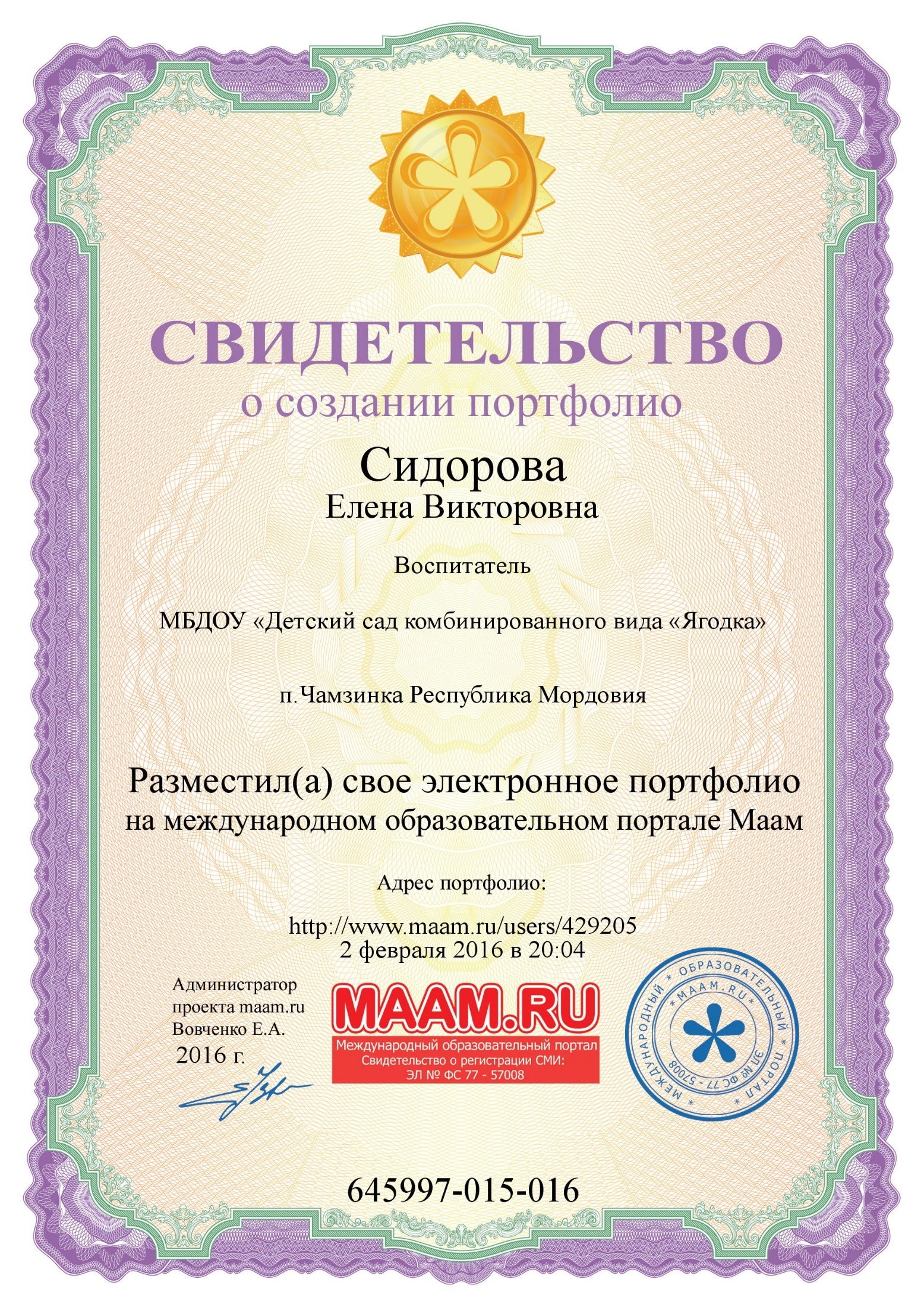 2. Участие в инновационной (экспериментальной) деятельности
3. Наличие публикаций
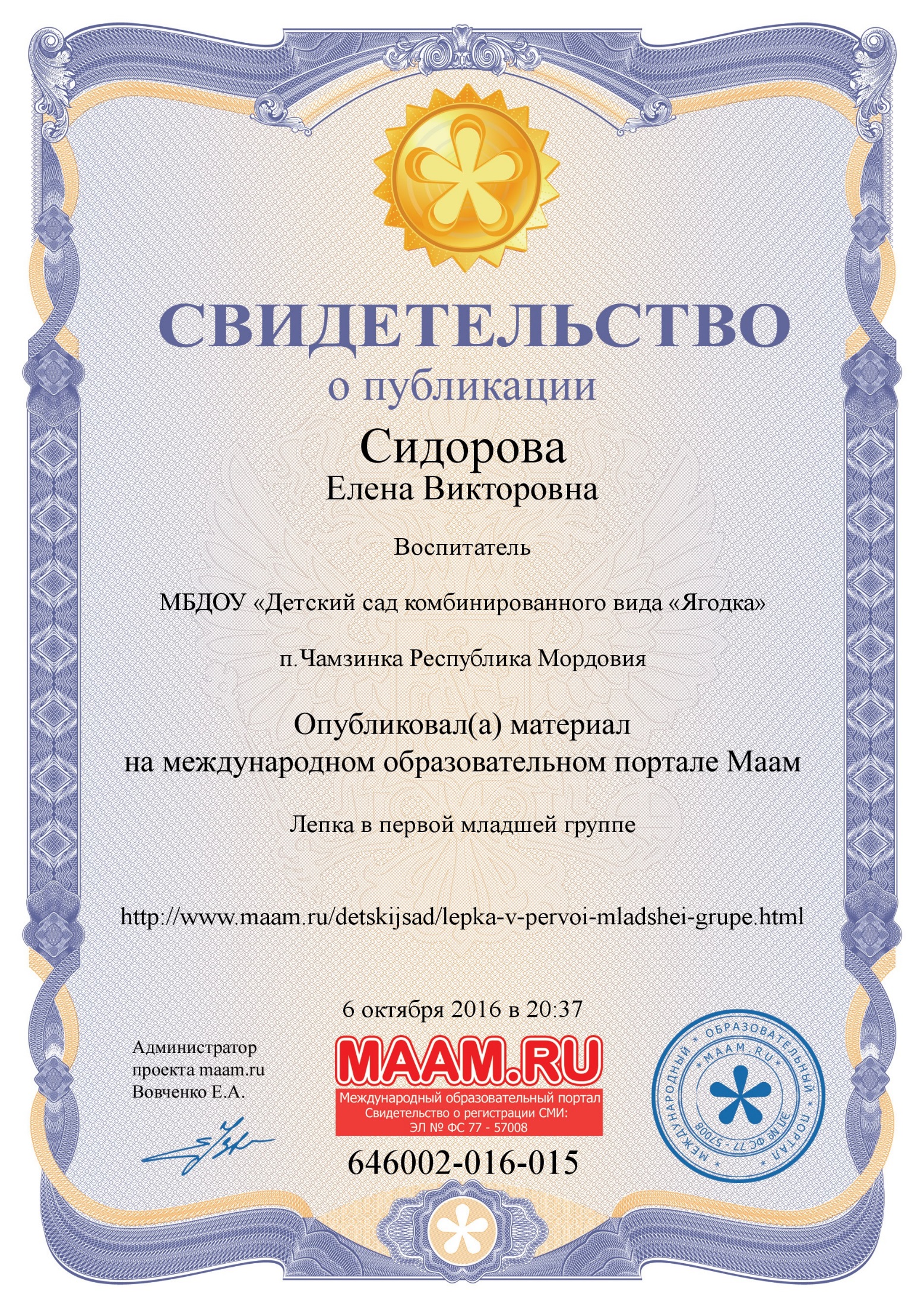 4. Результаты участия воспитанников
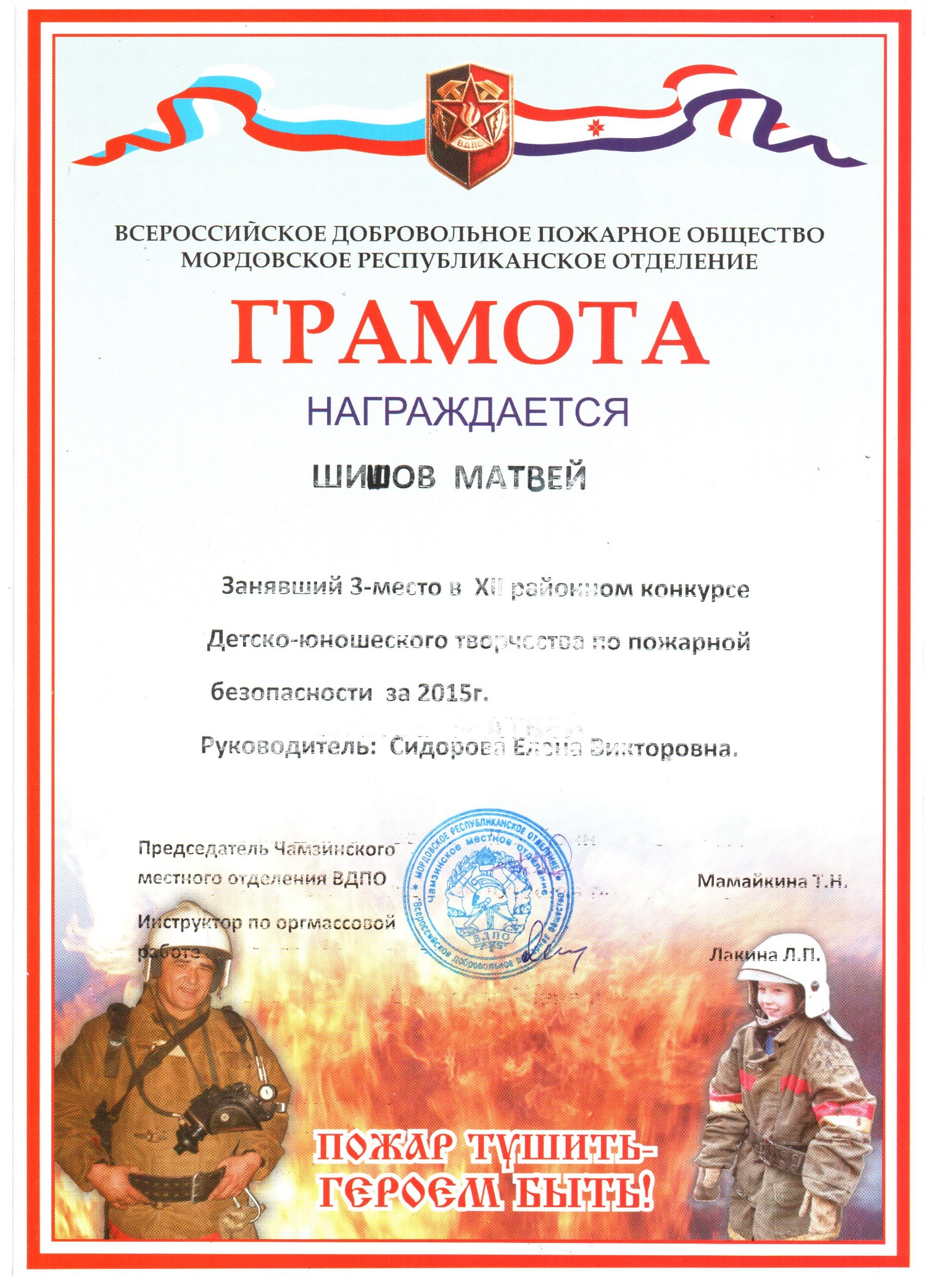 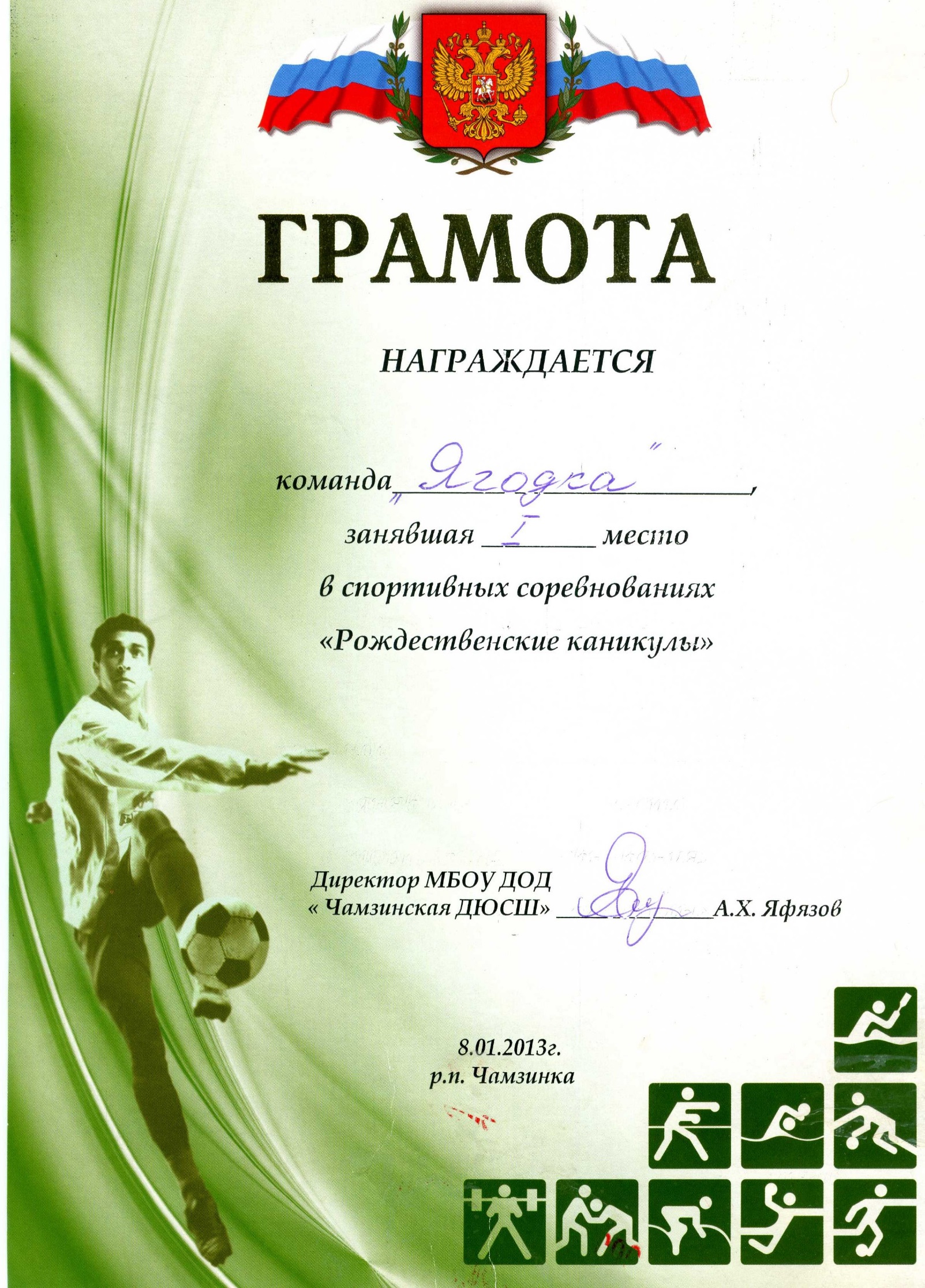 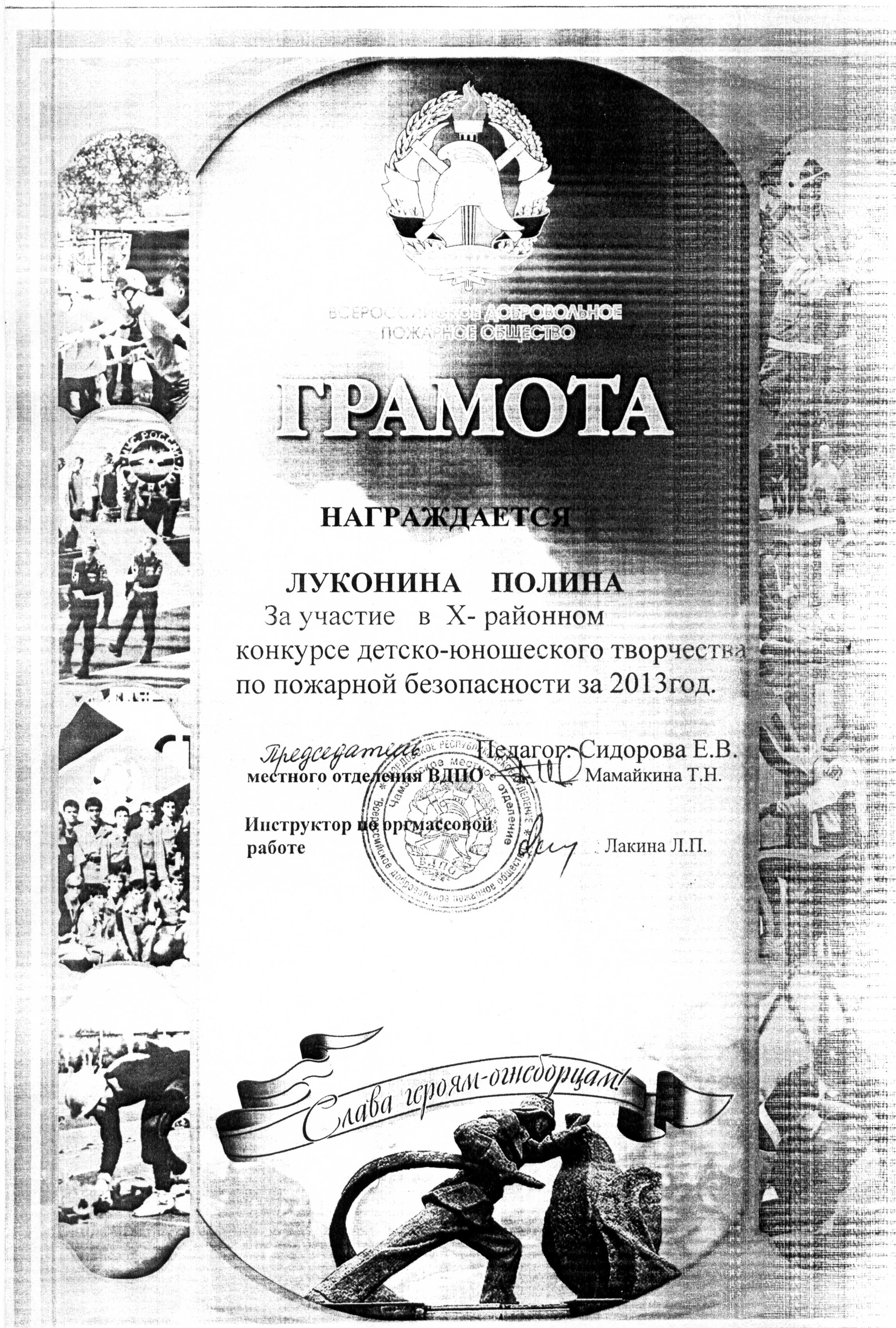 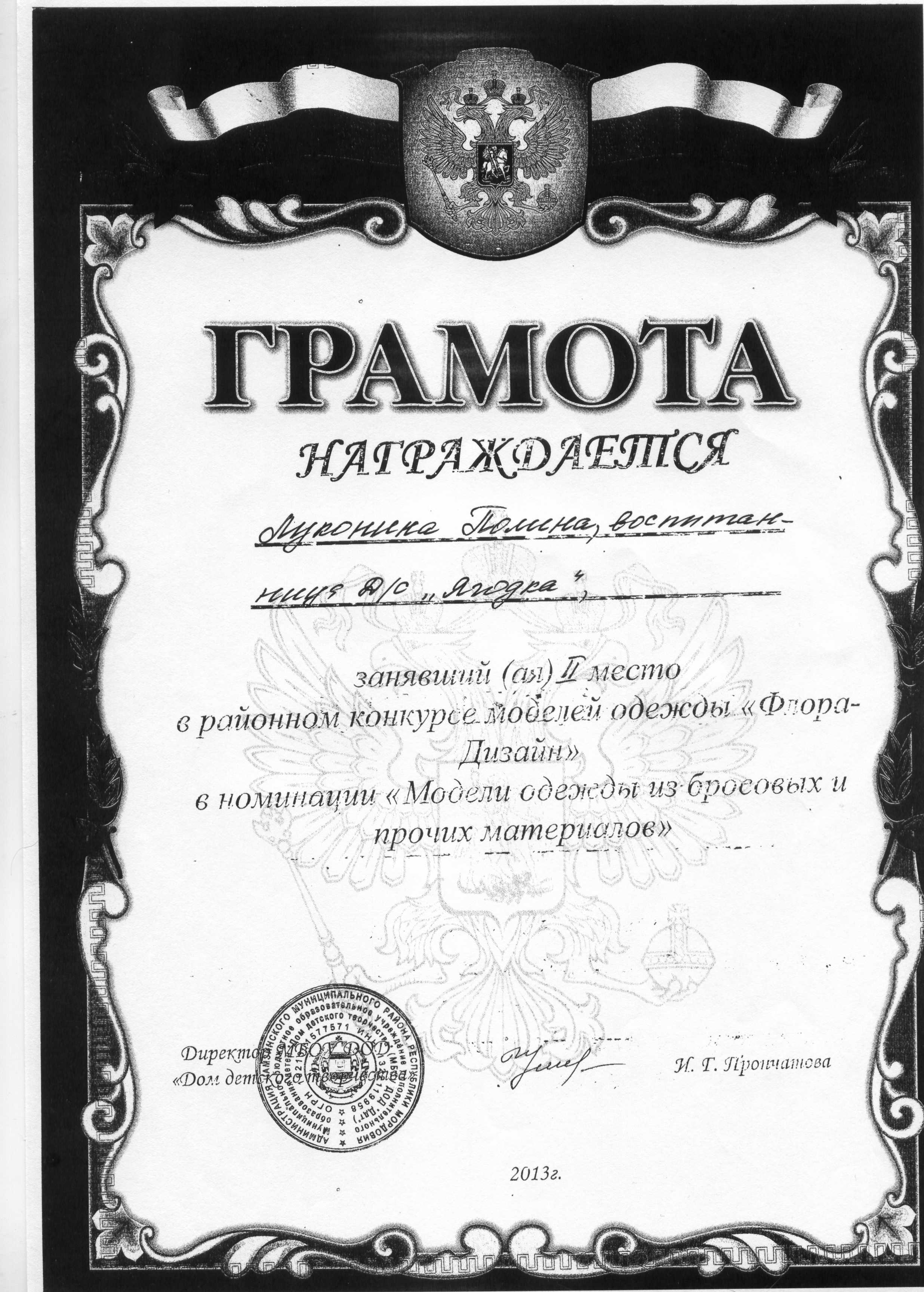 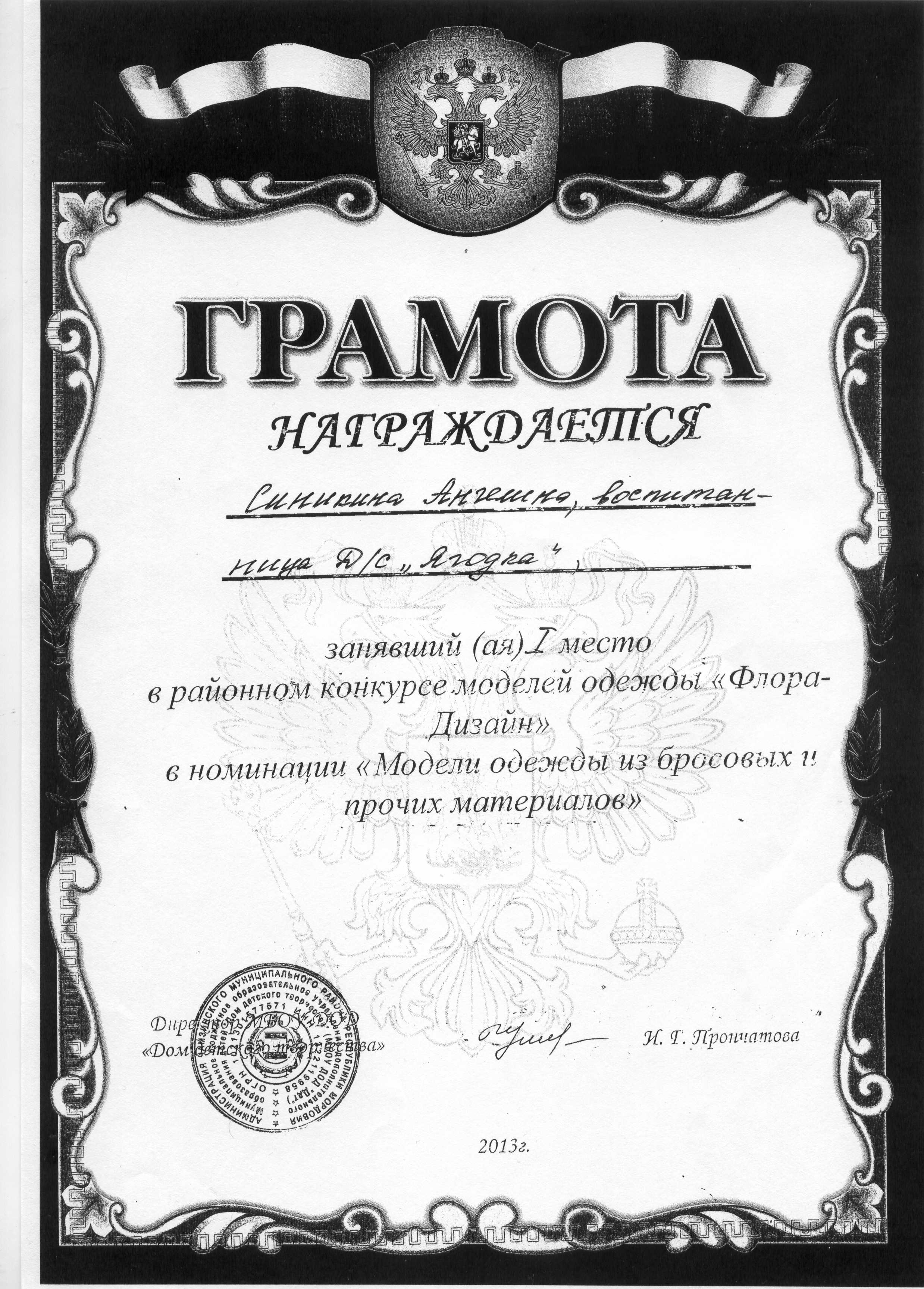 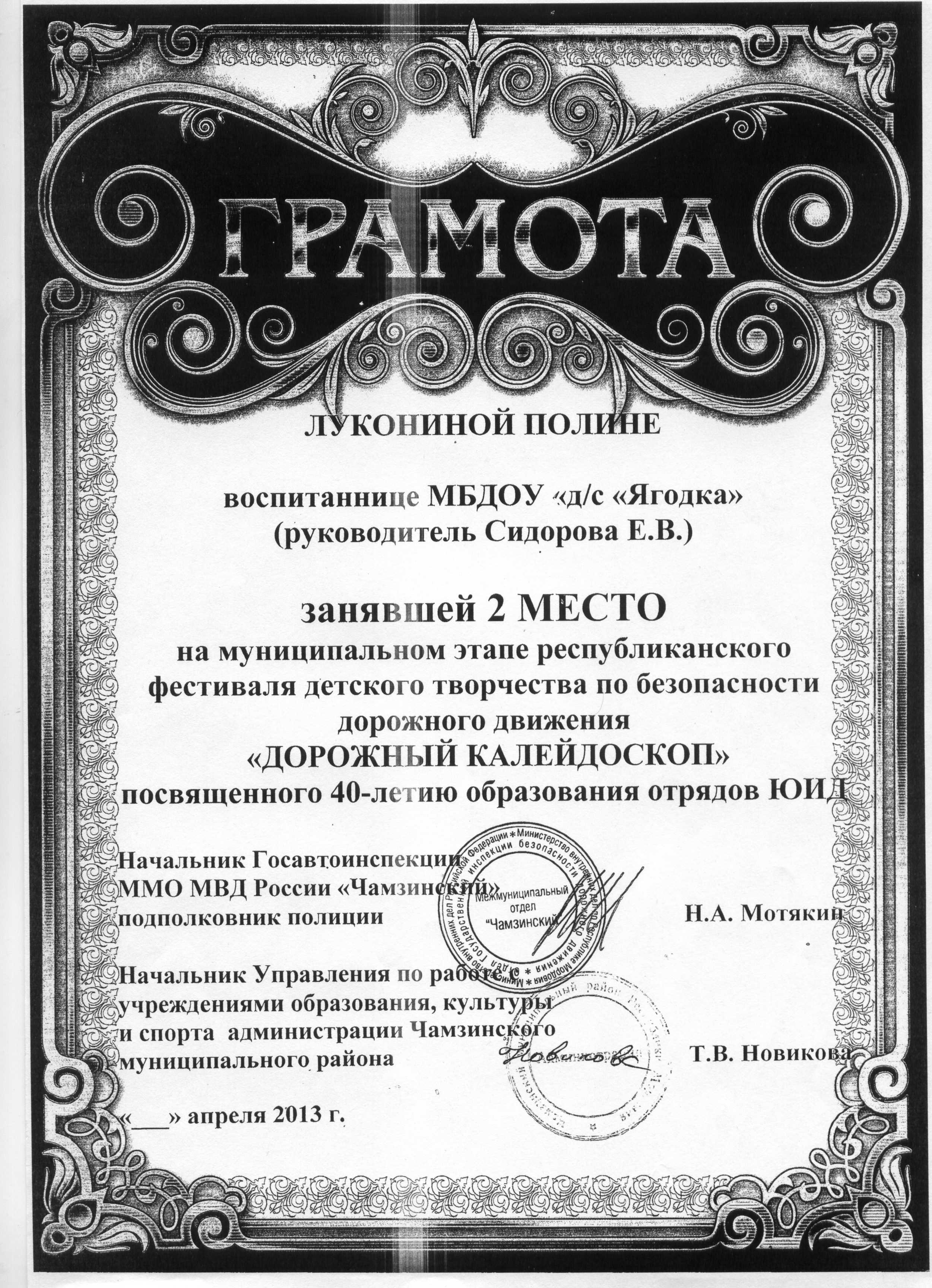 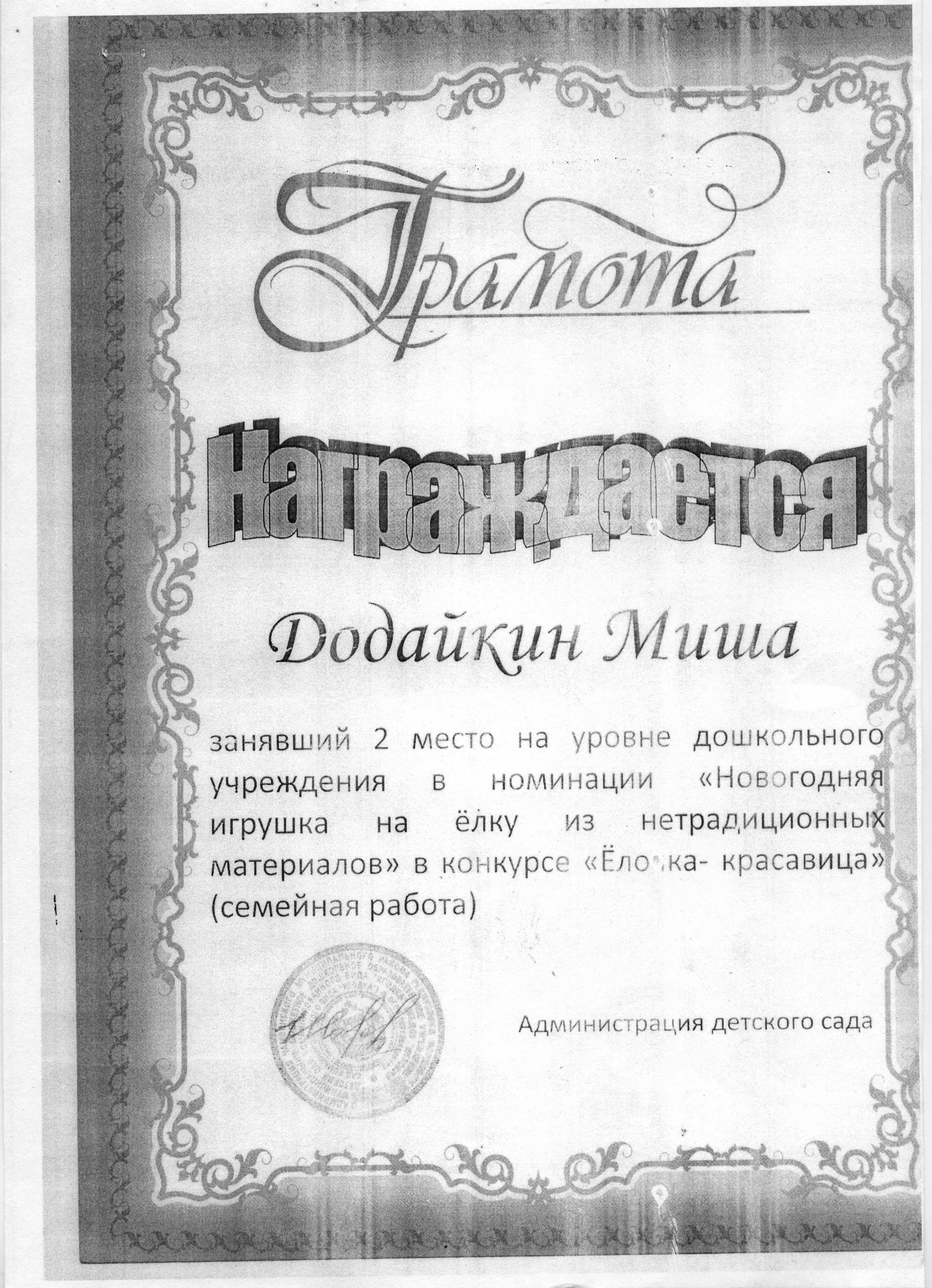 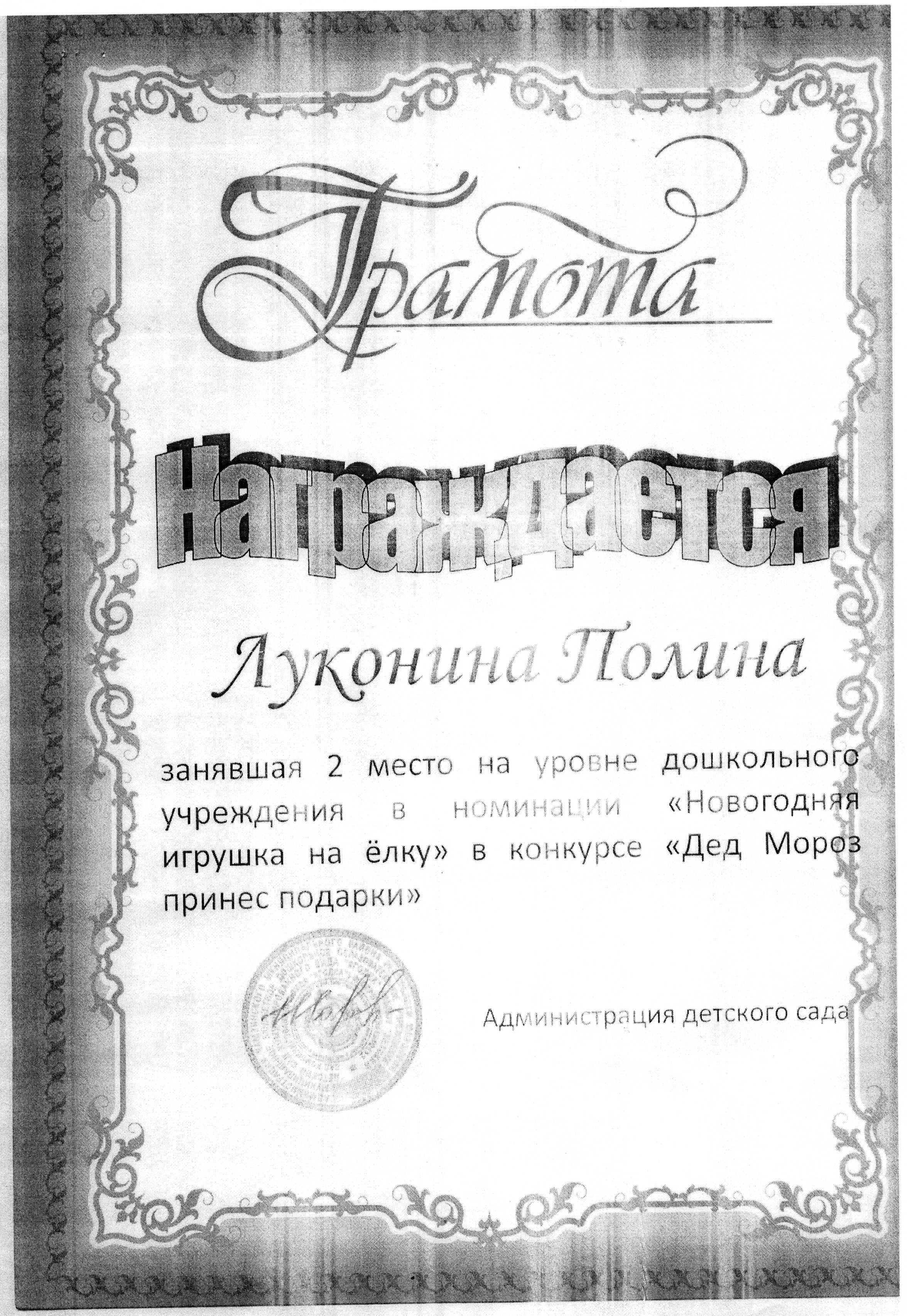 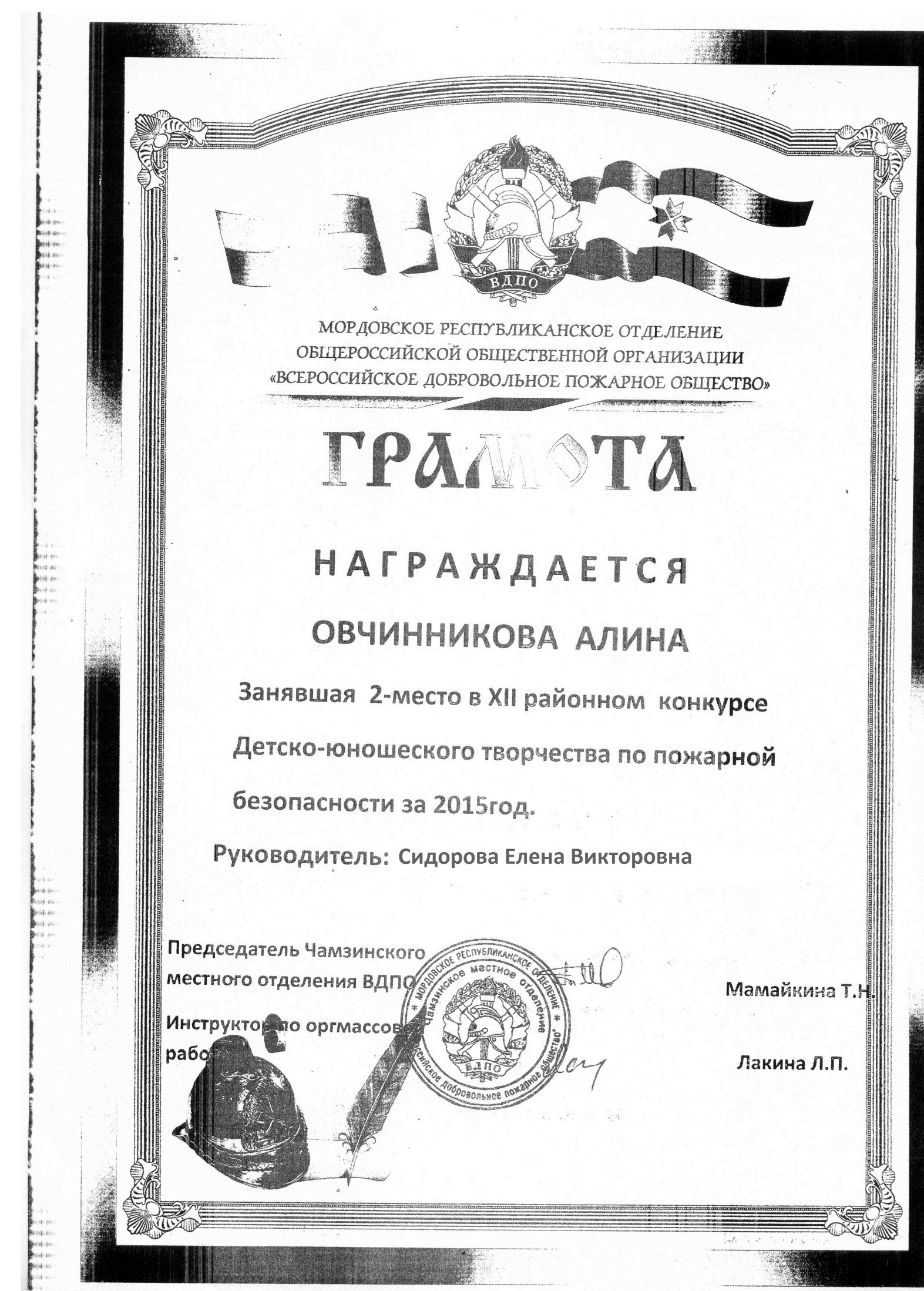 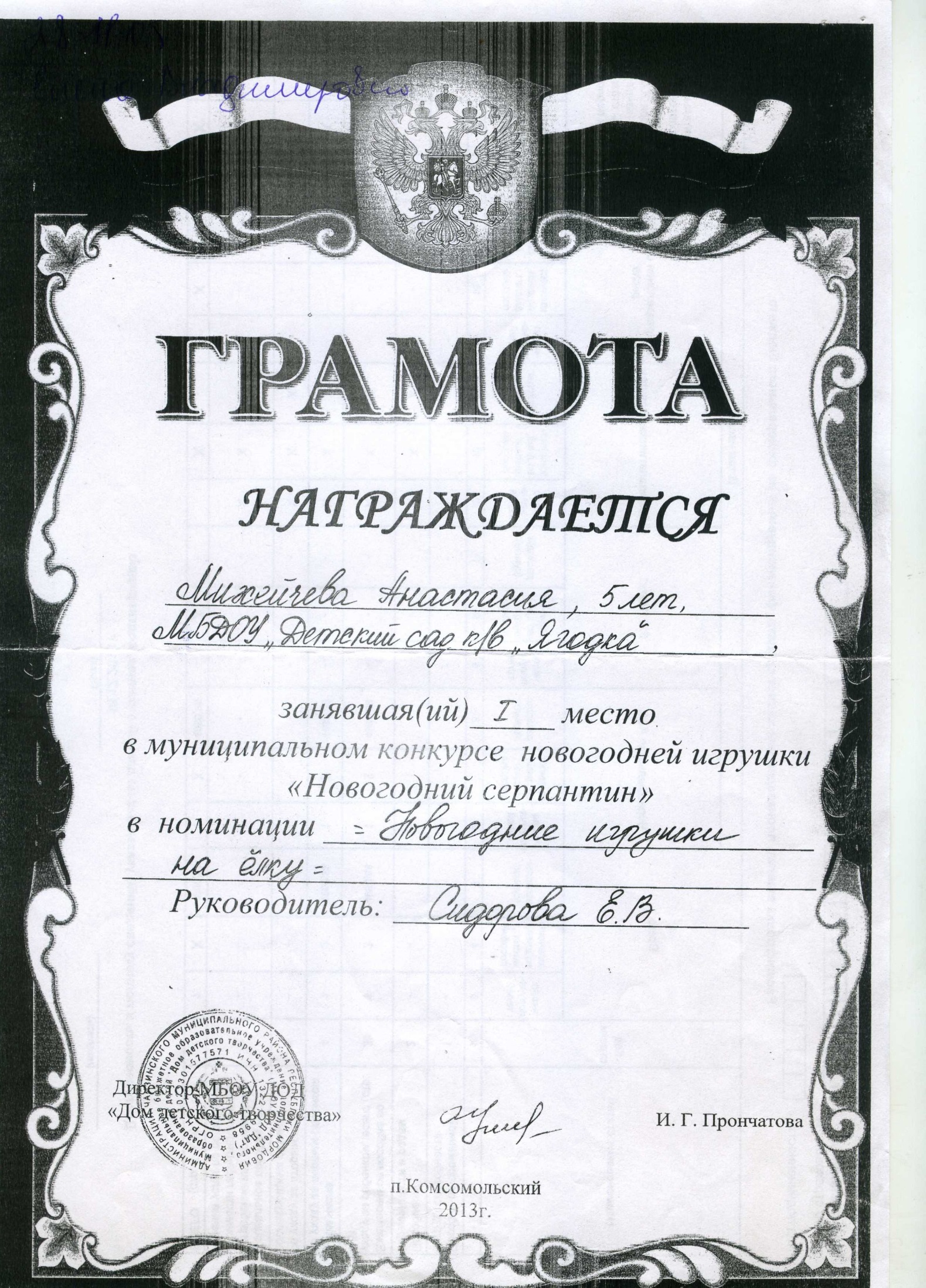 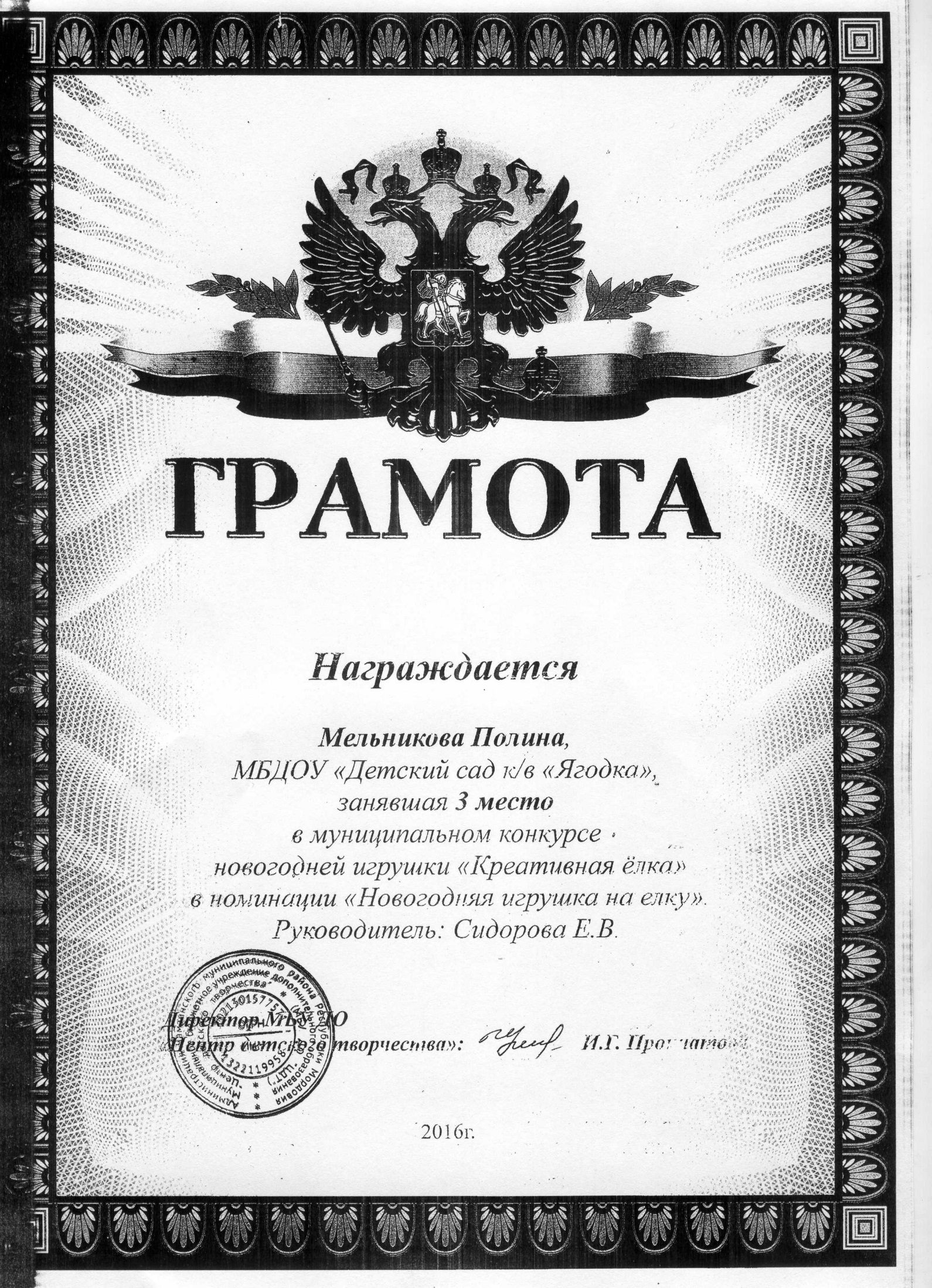 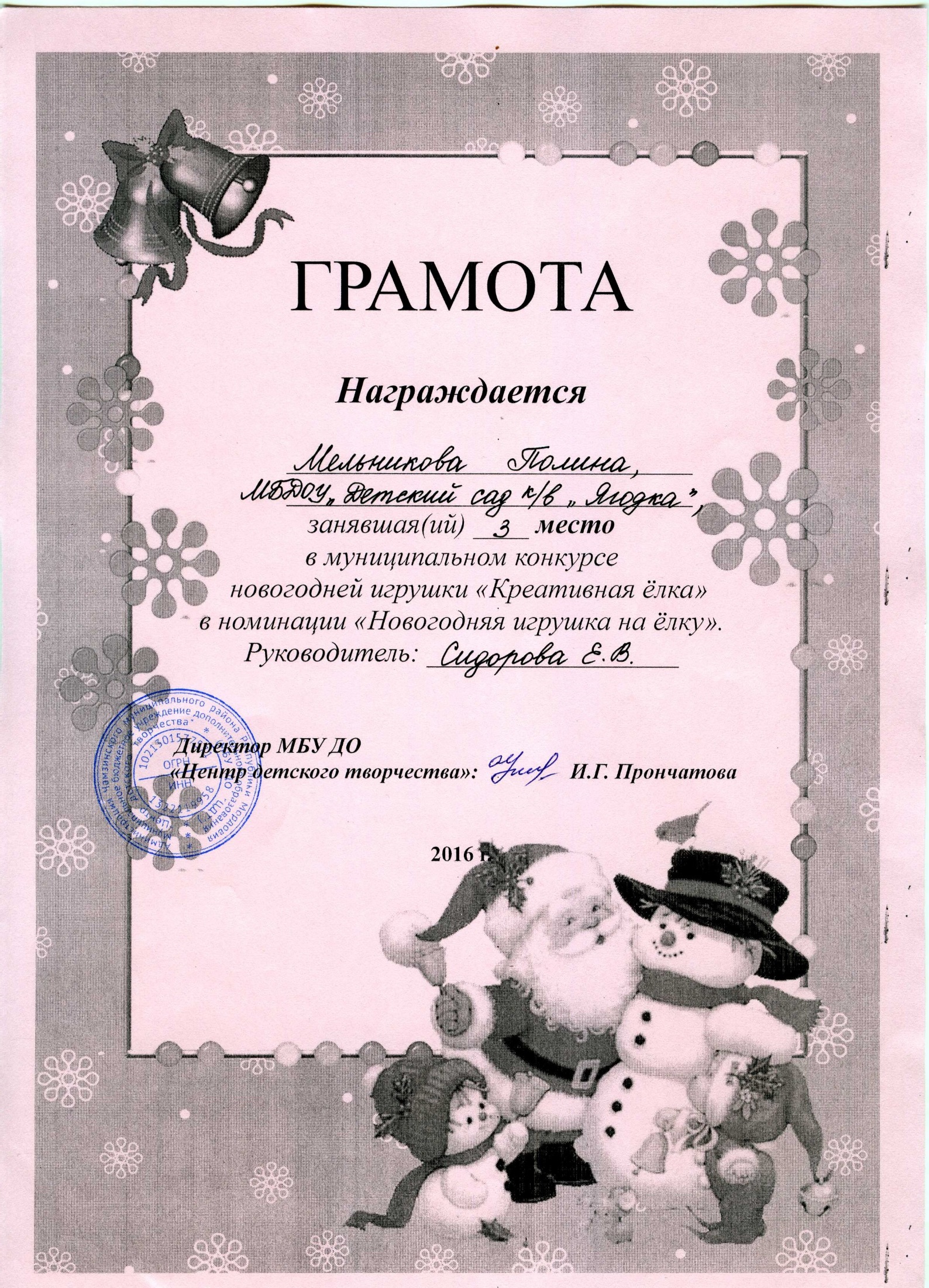 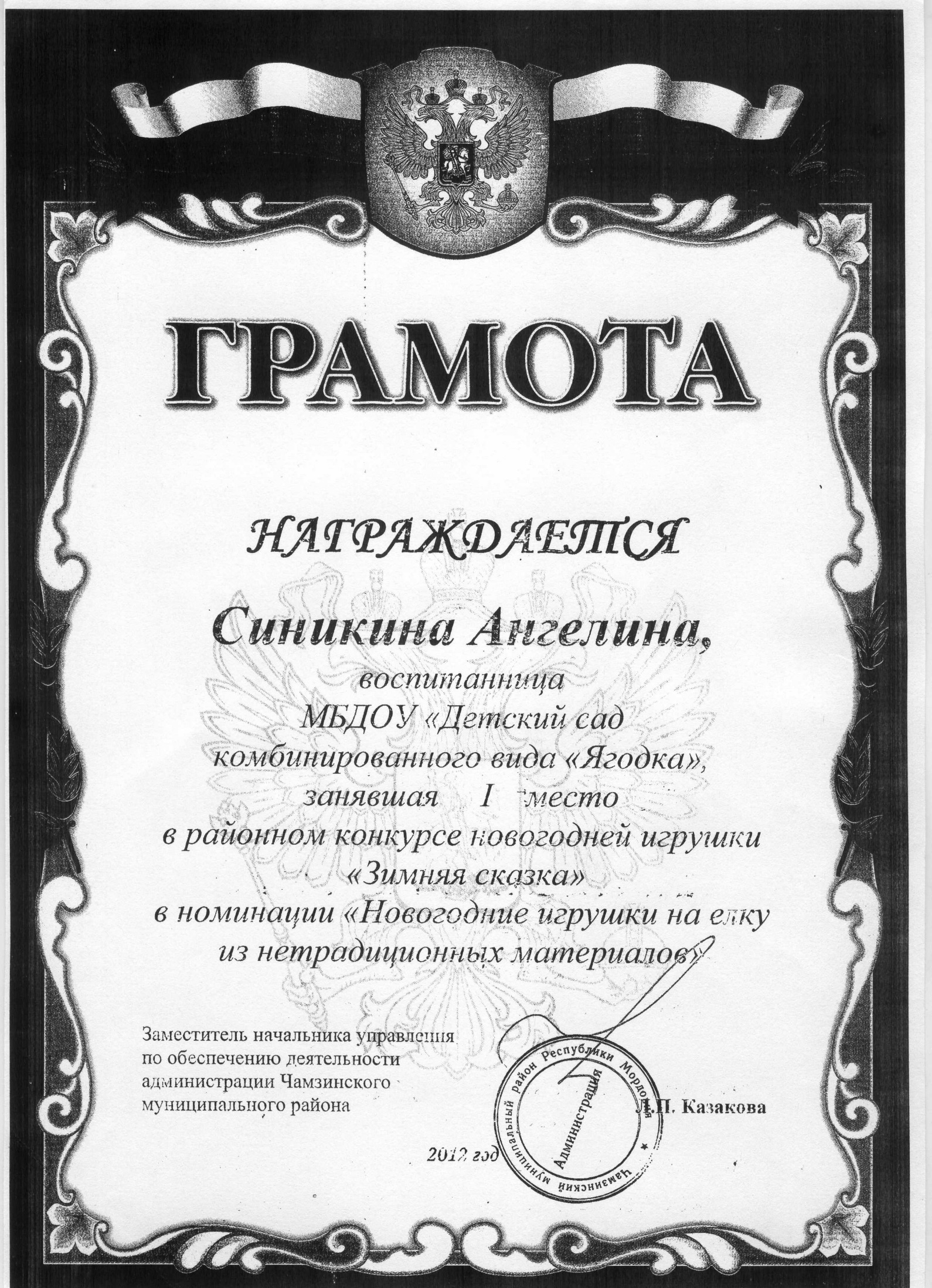 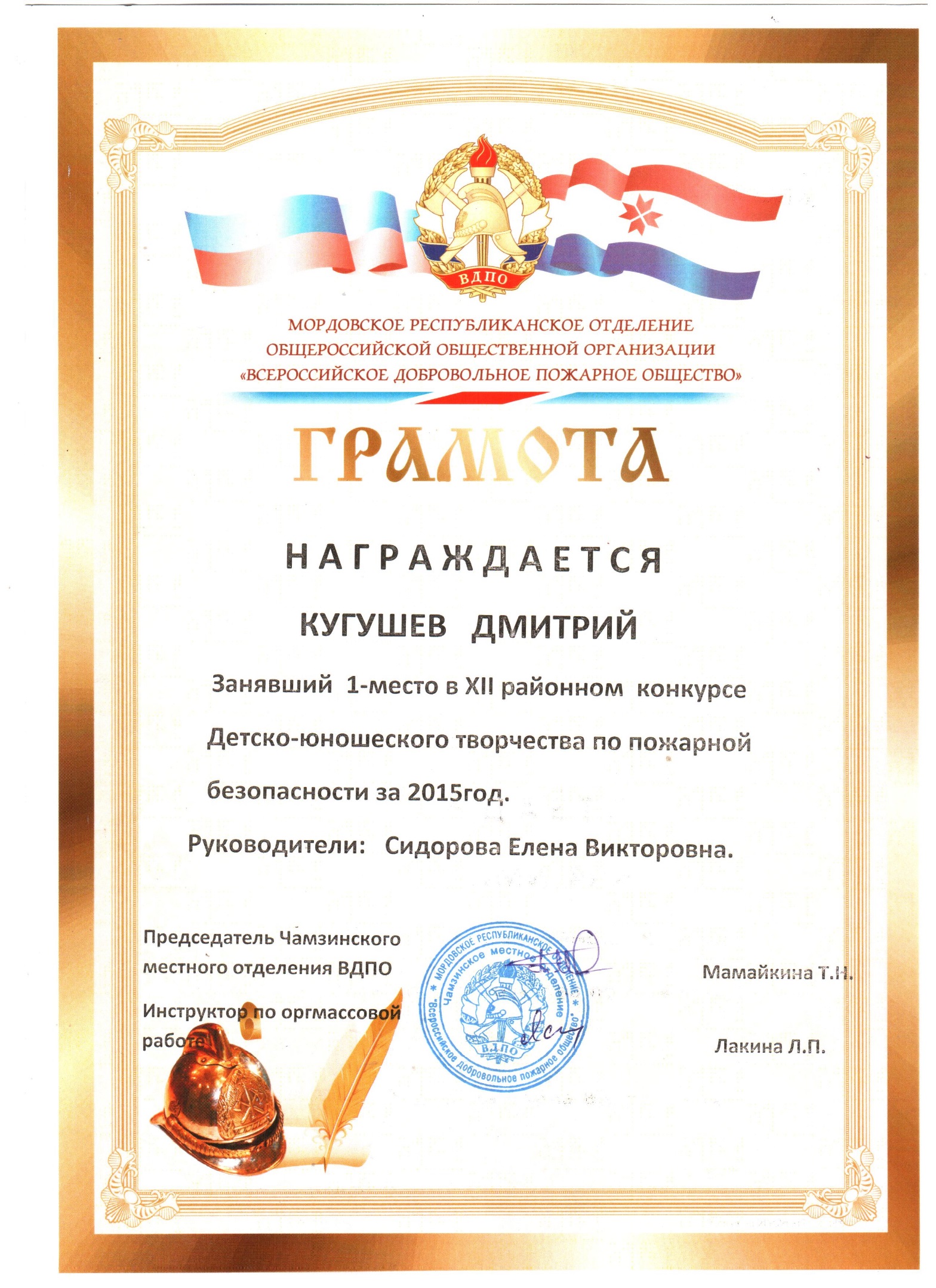 5. Наличие авторских программ методических пособий
6. Выступления на научно- практических конференциях, педагогических чтениях, семинарах, секциях, методических объединениях
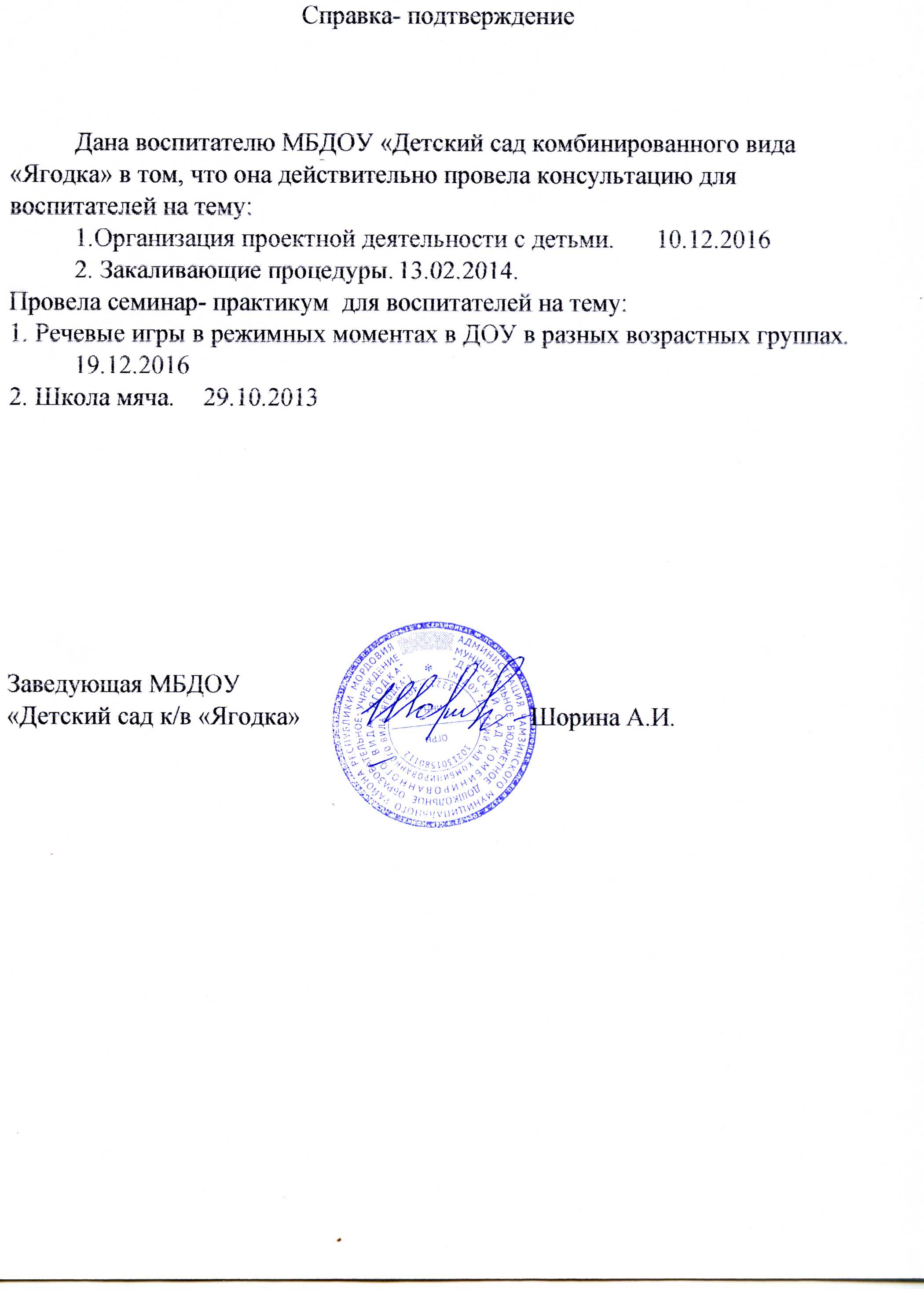 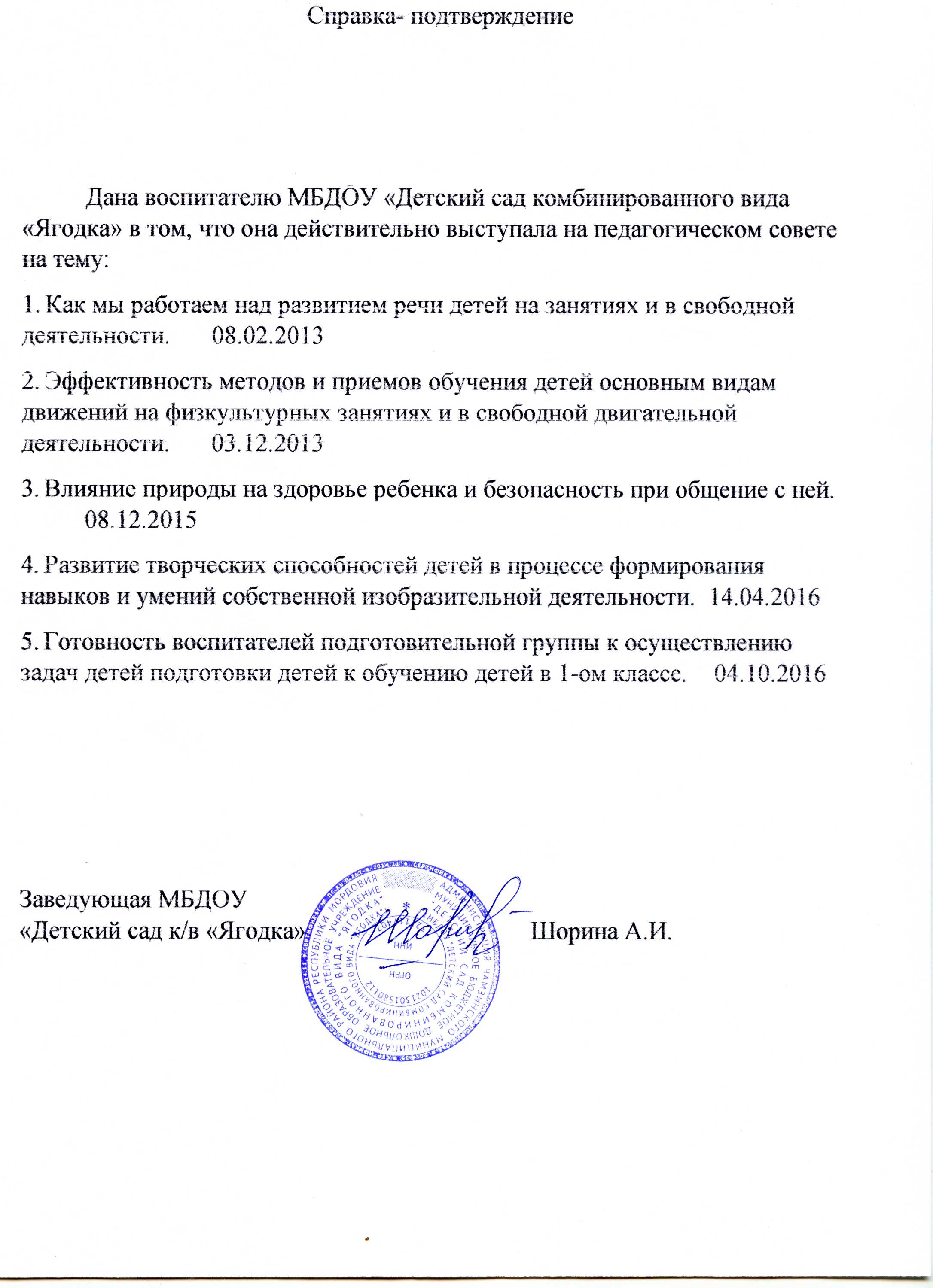 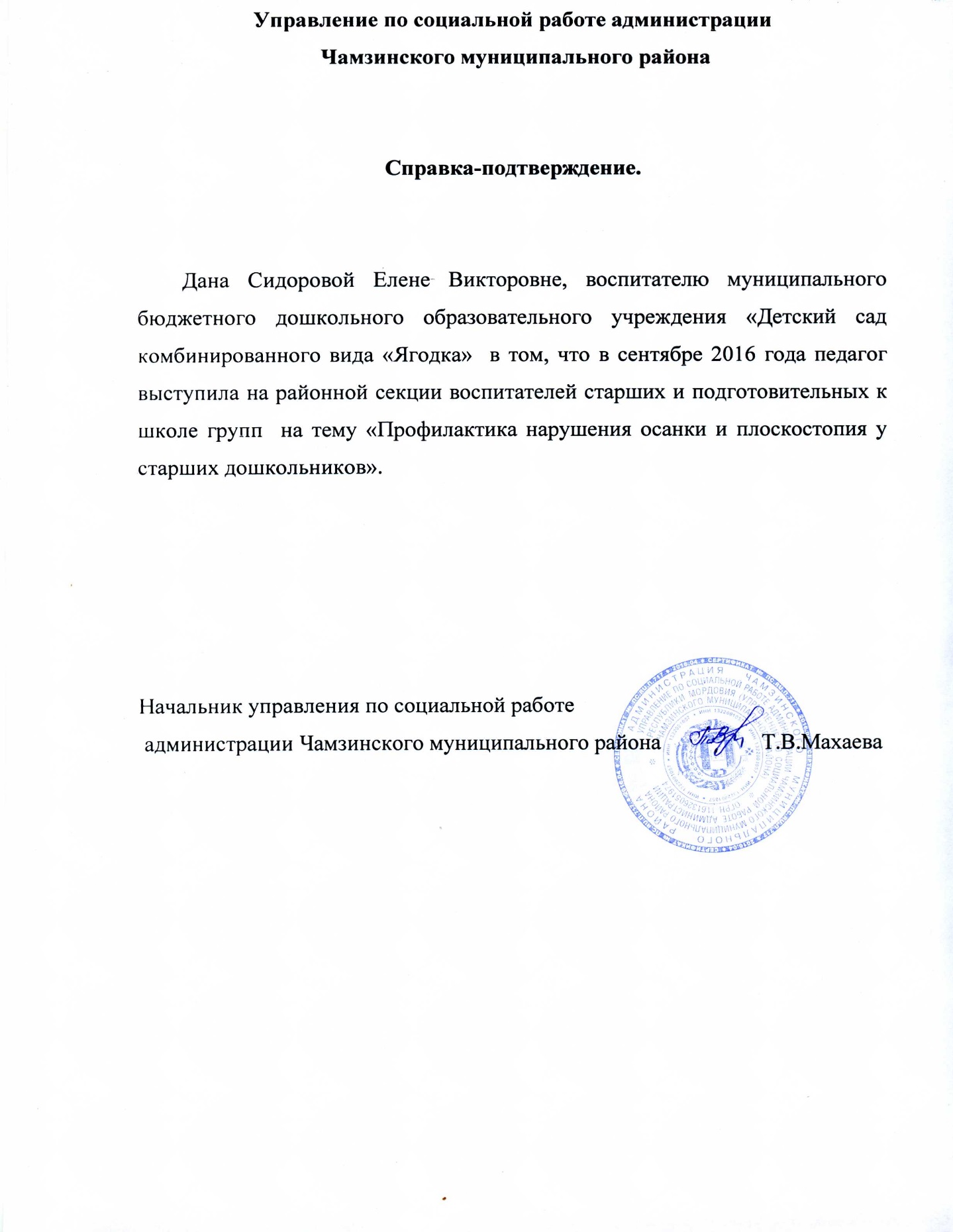 7. Проведение открытых занятий, мастер- классов, мероприятий
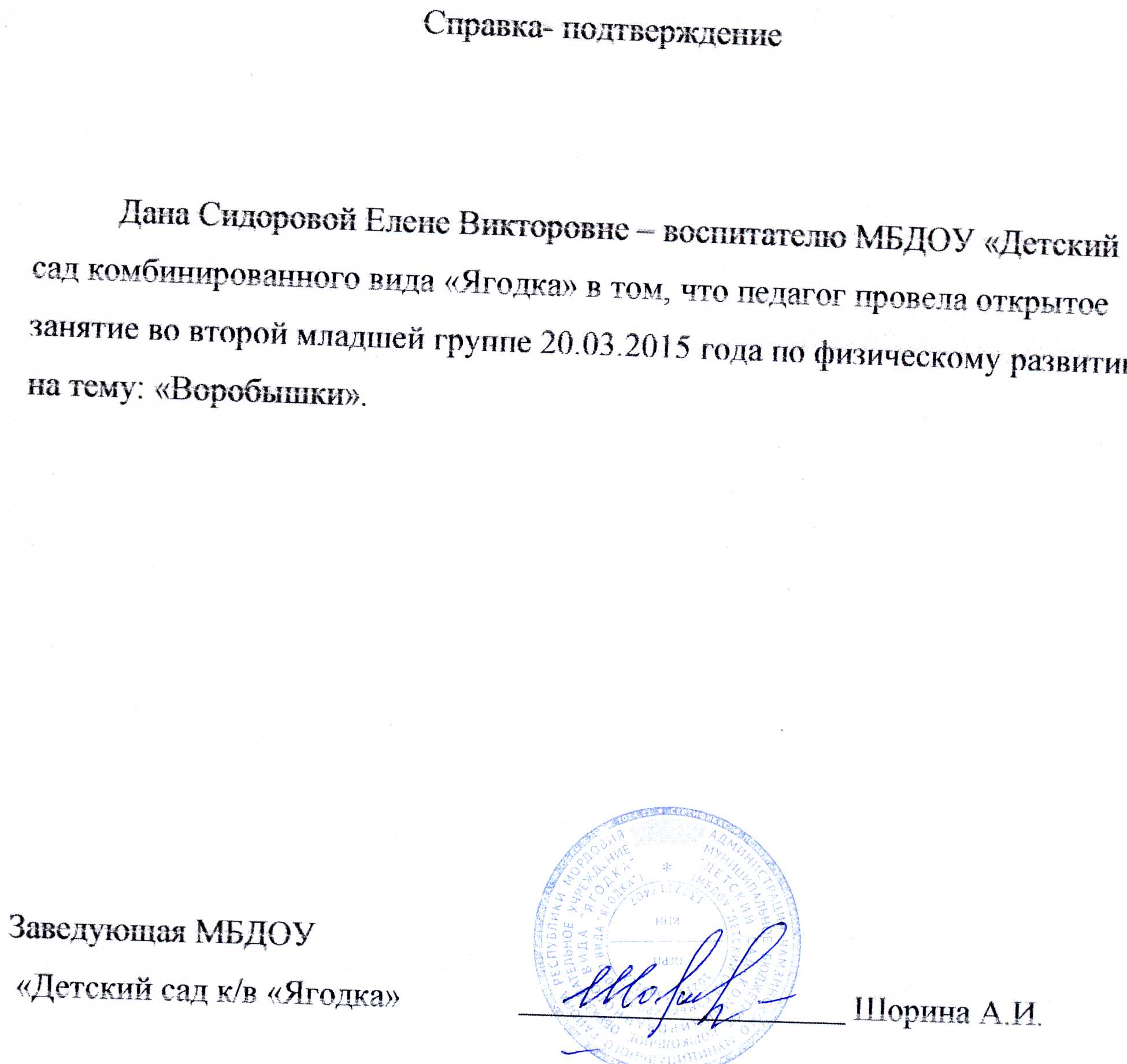 8. Общественная активность педагога
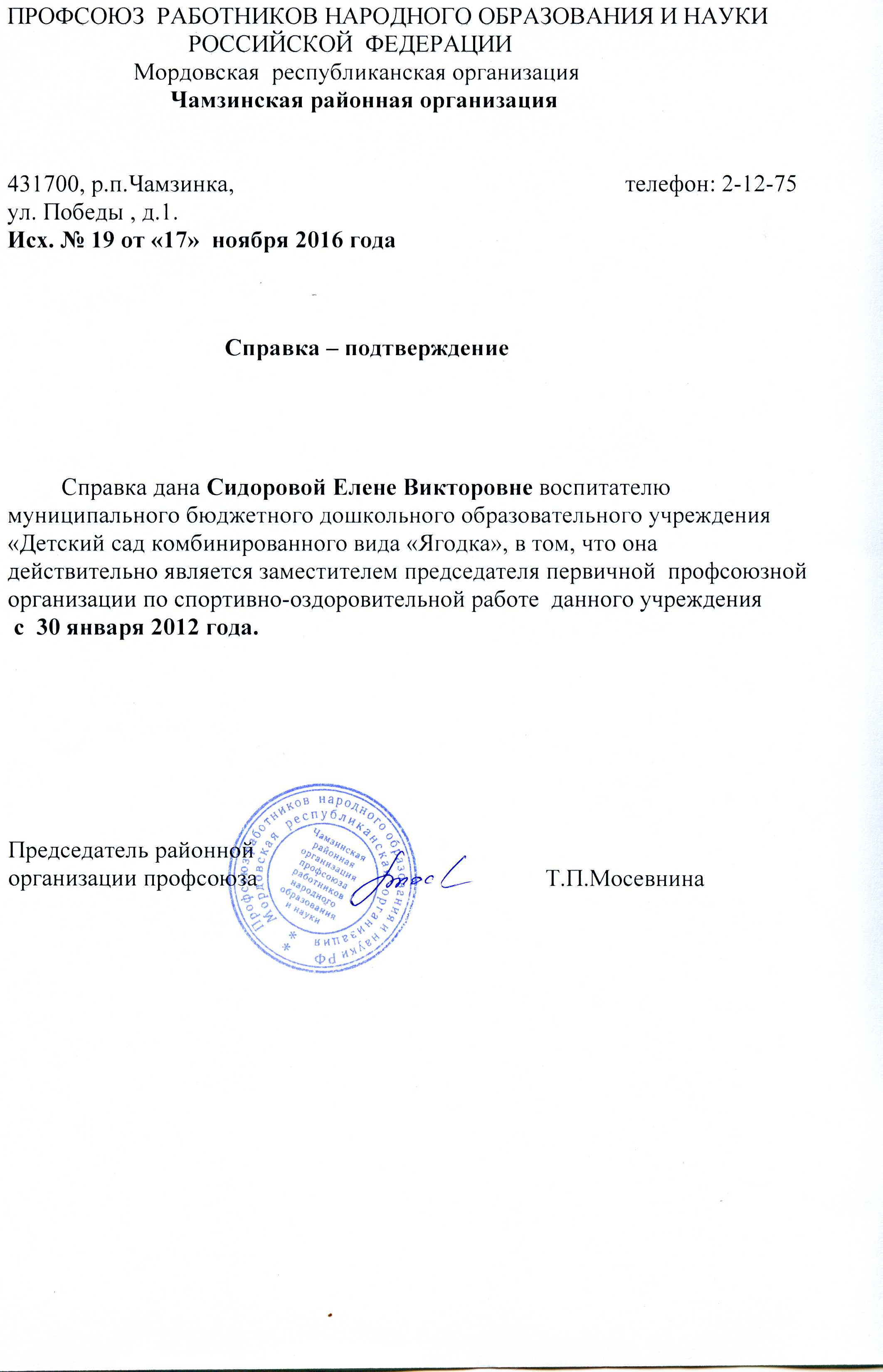 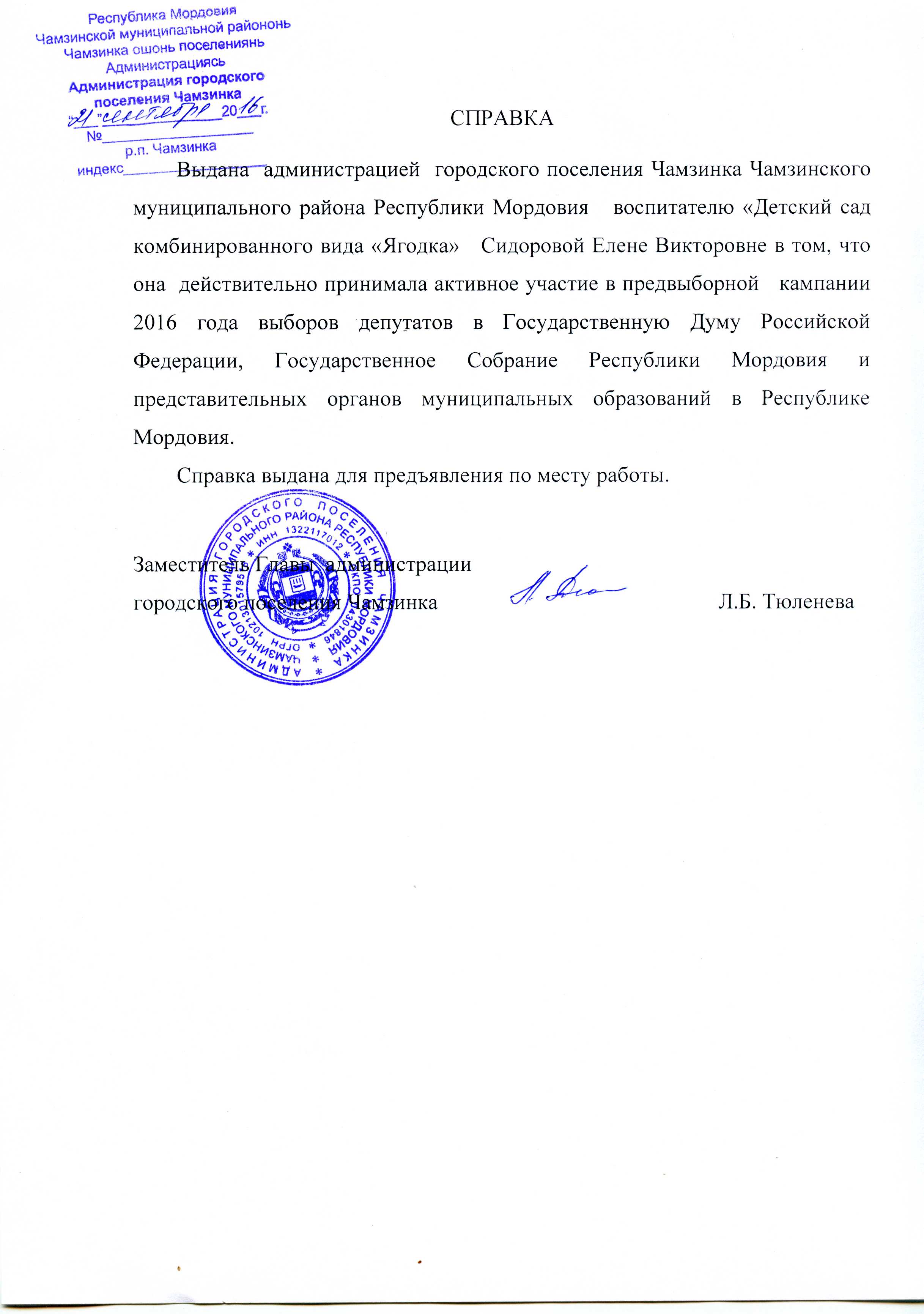 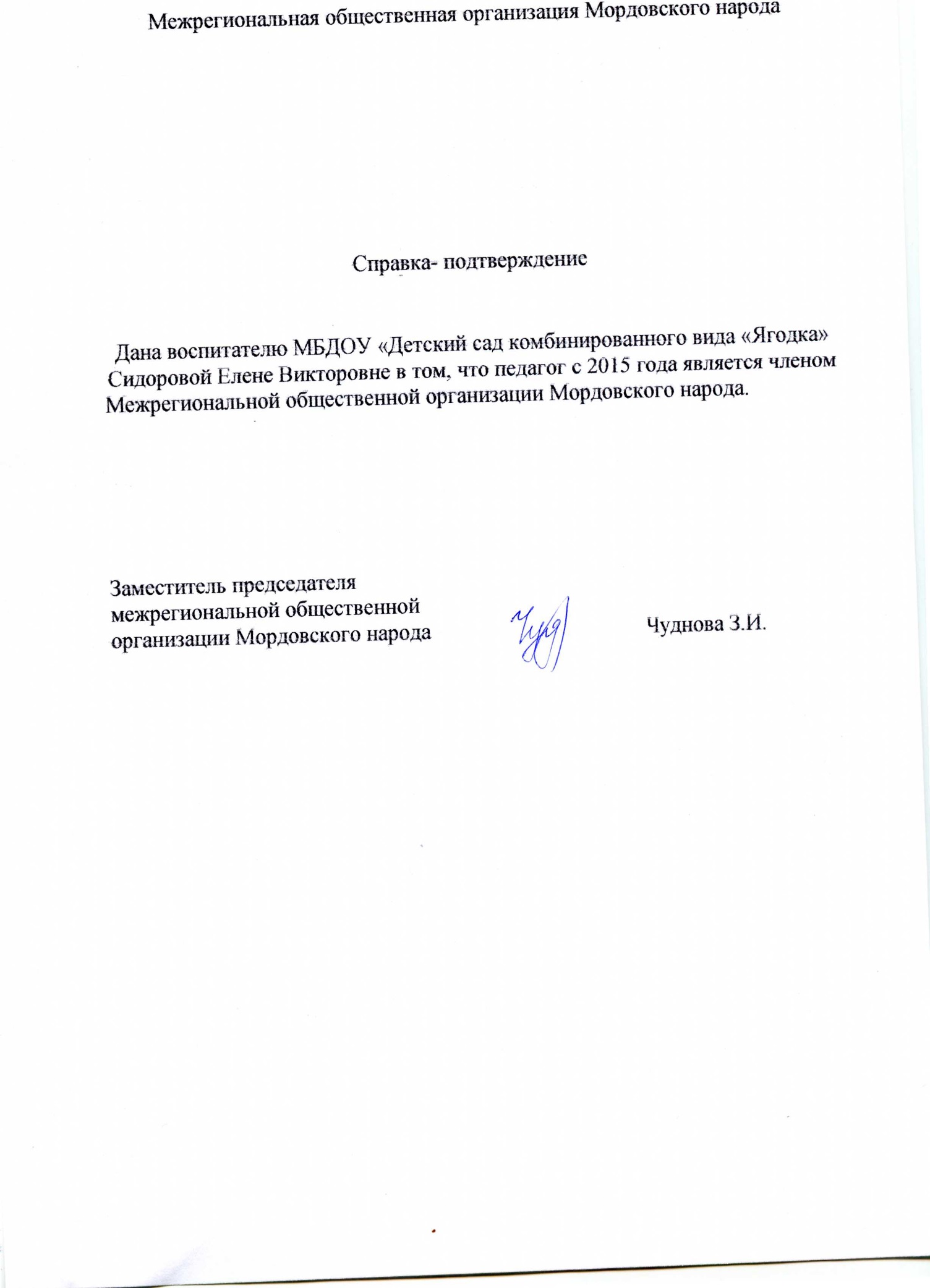 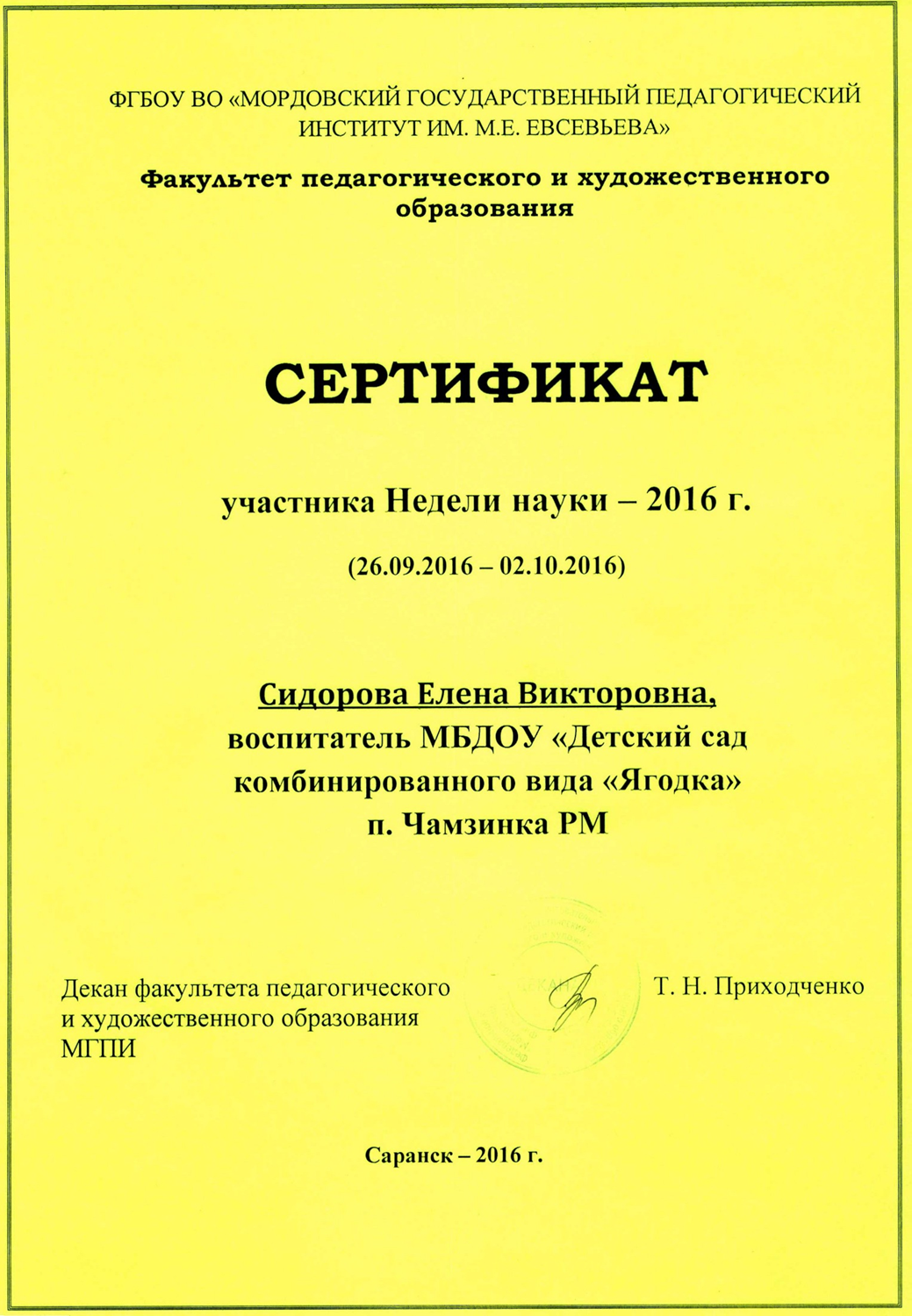 9. Позитивные результаты работы с воспитанниками
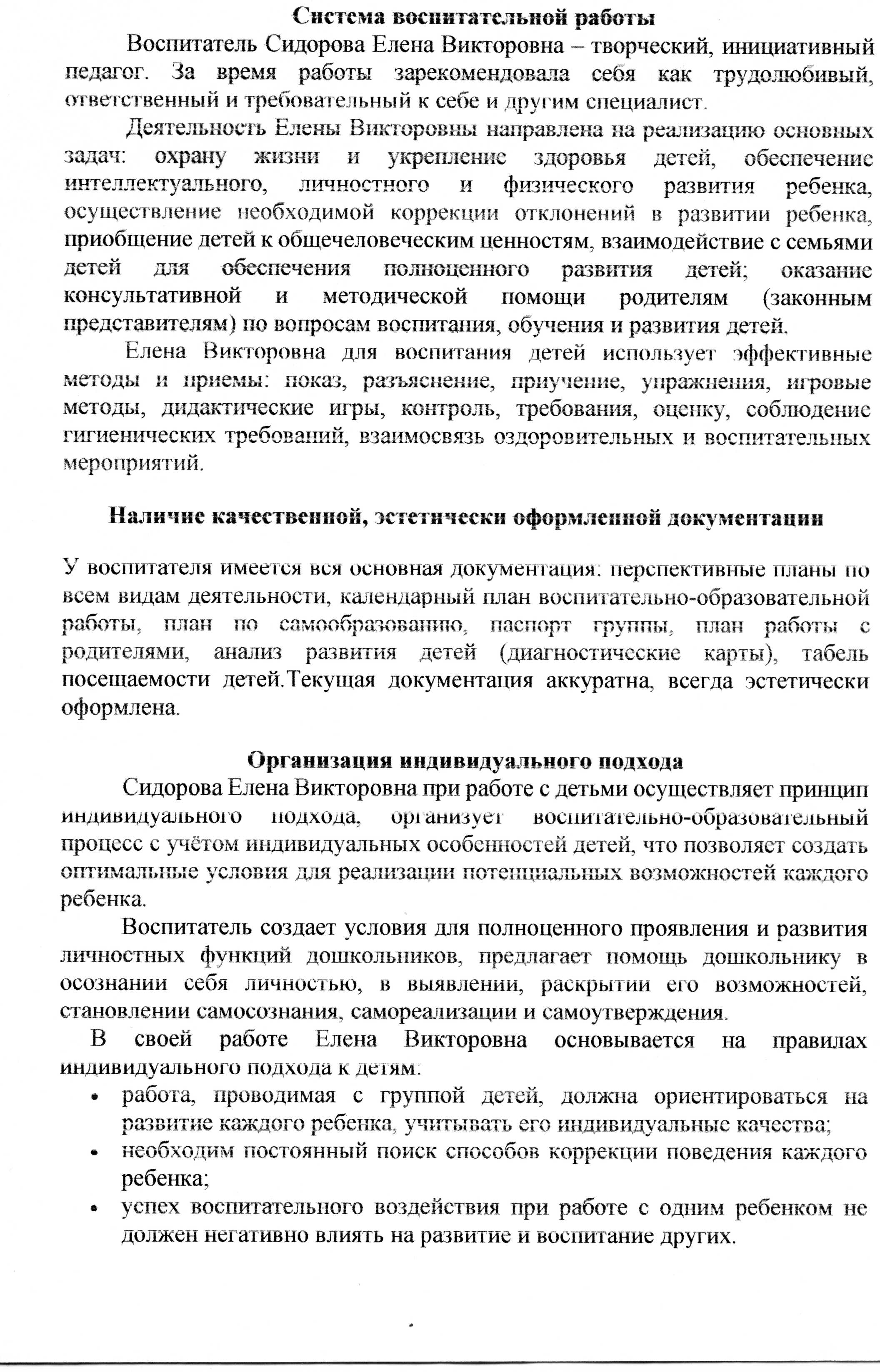 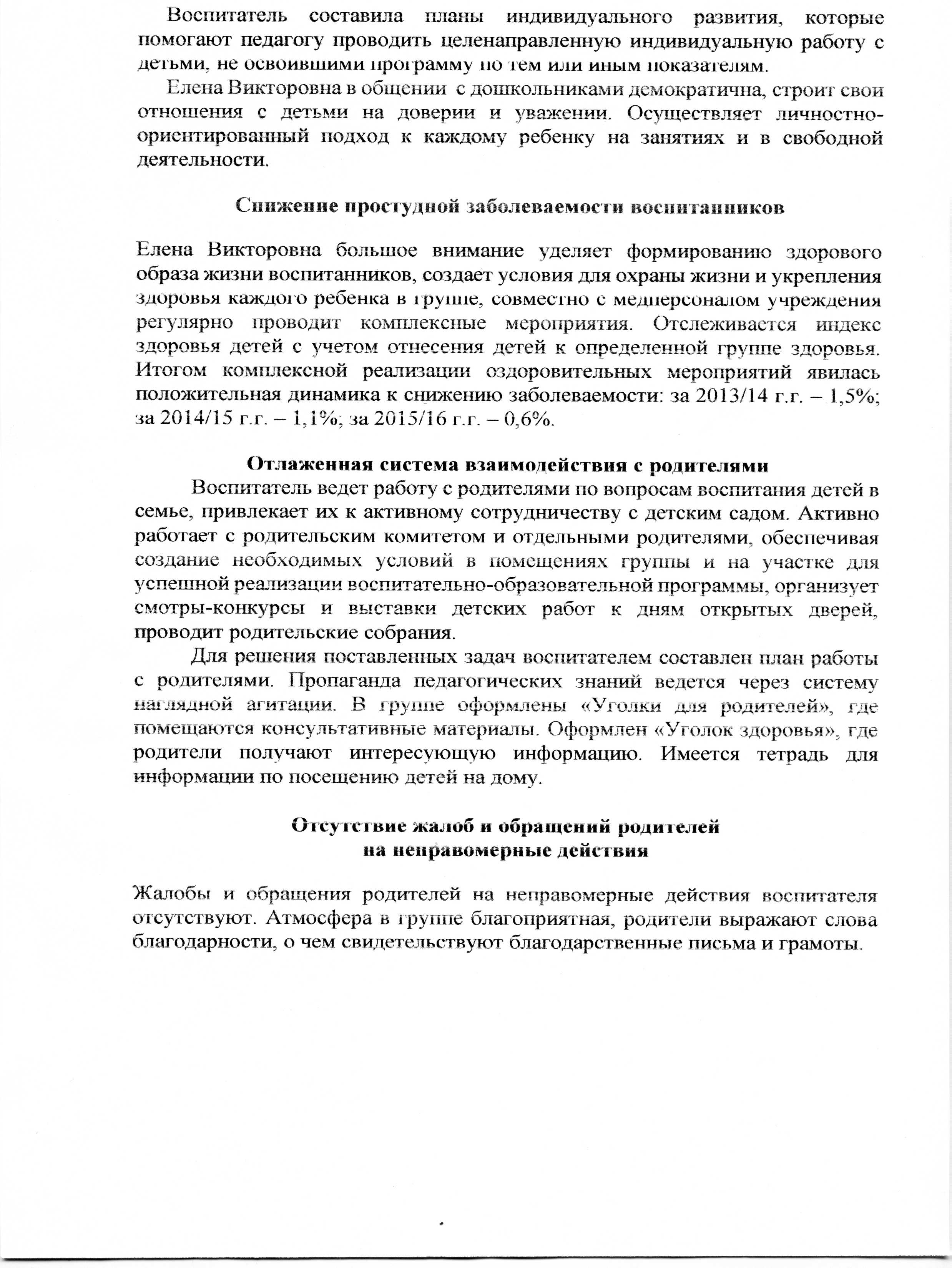 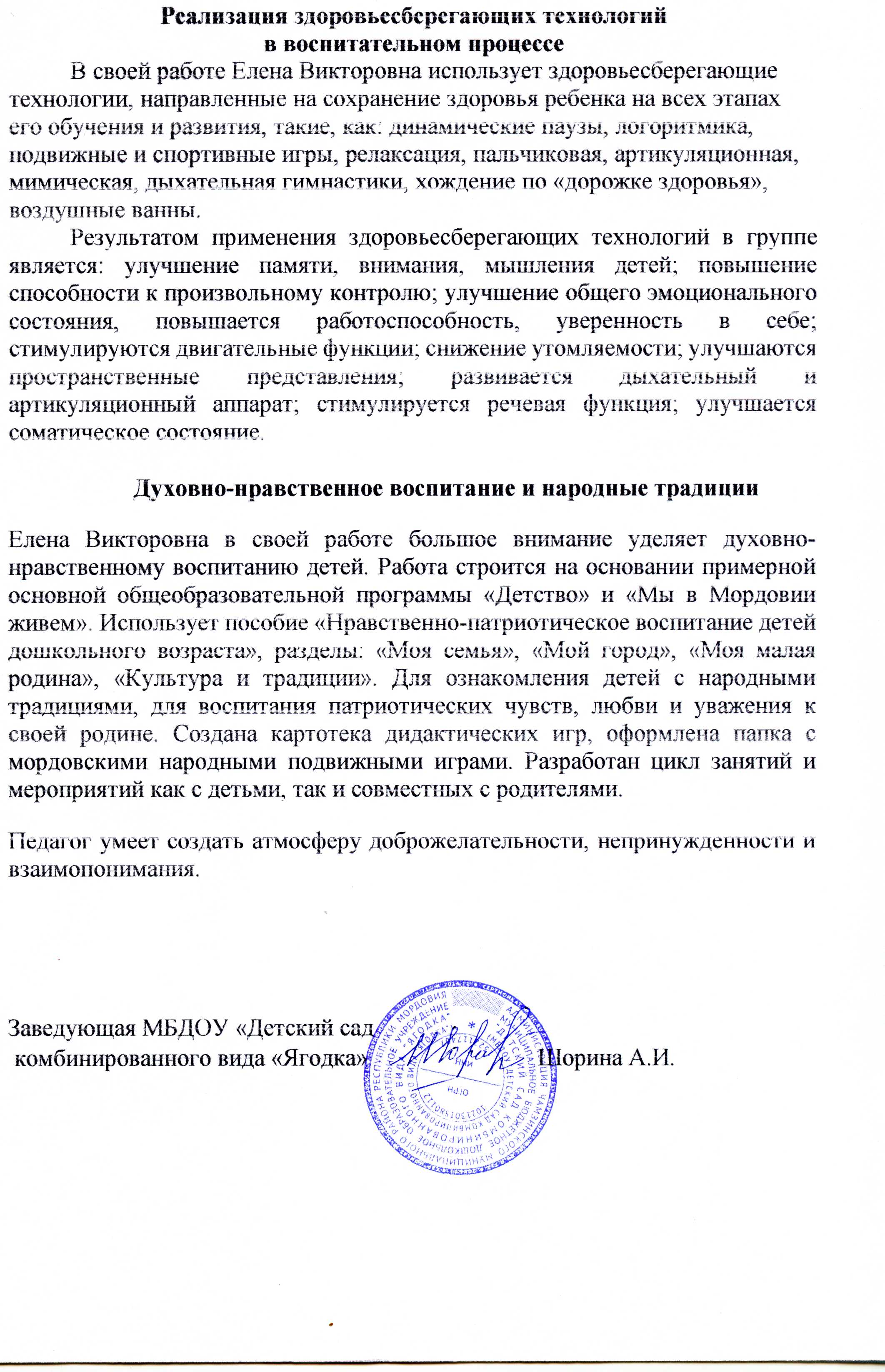 10. Участие педагога в профессиональных конкурсах
11. Награды и поощрения педагога
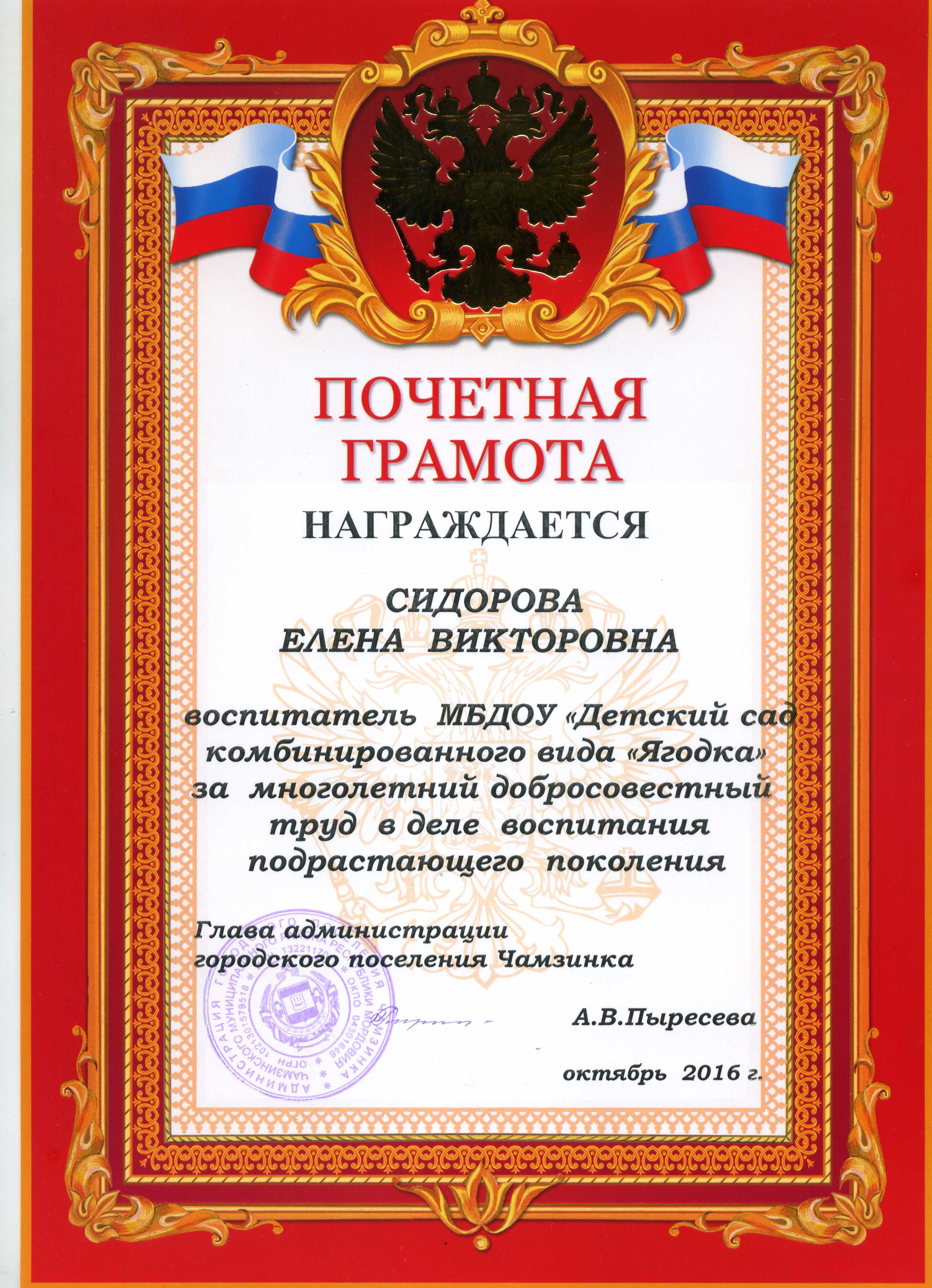 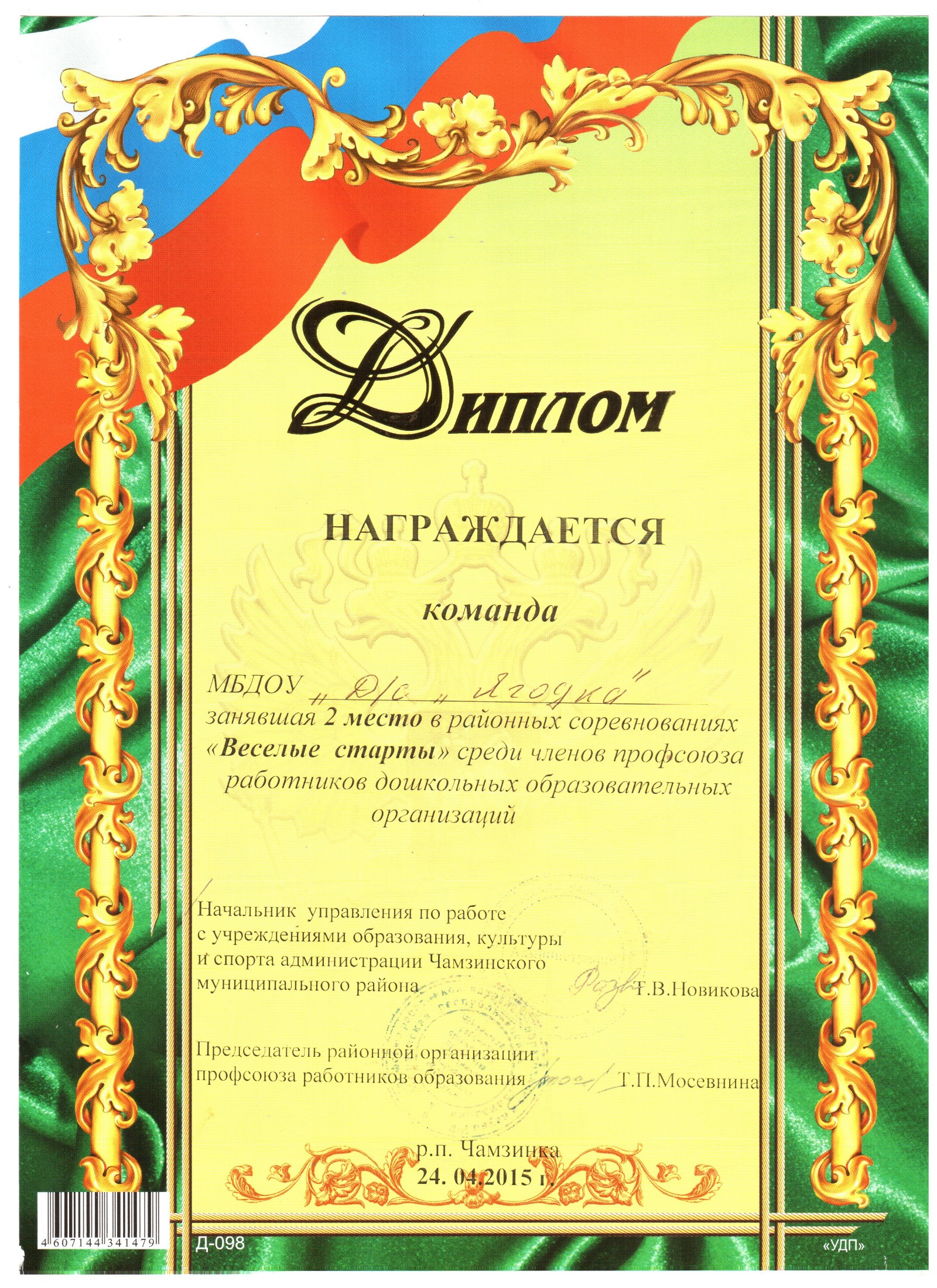 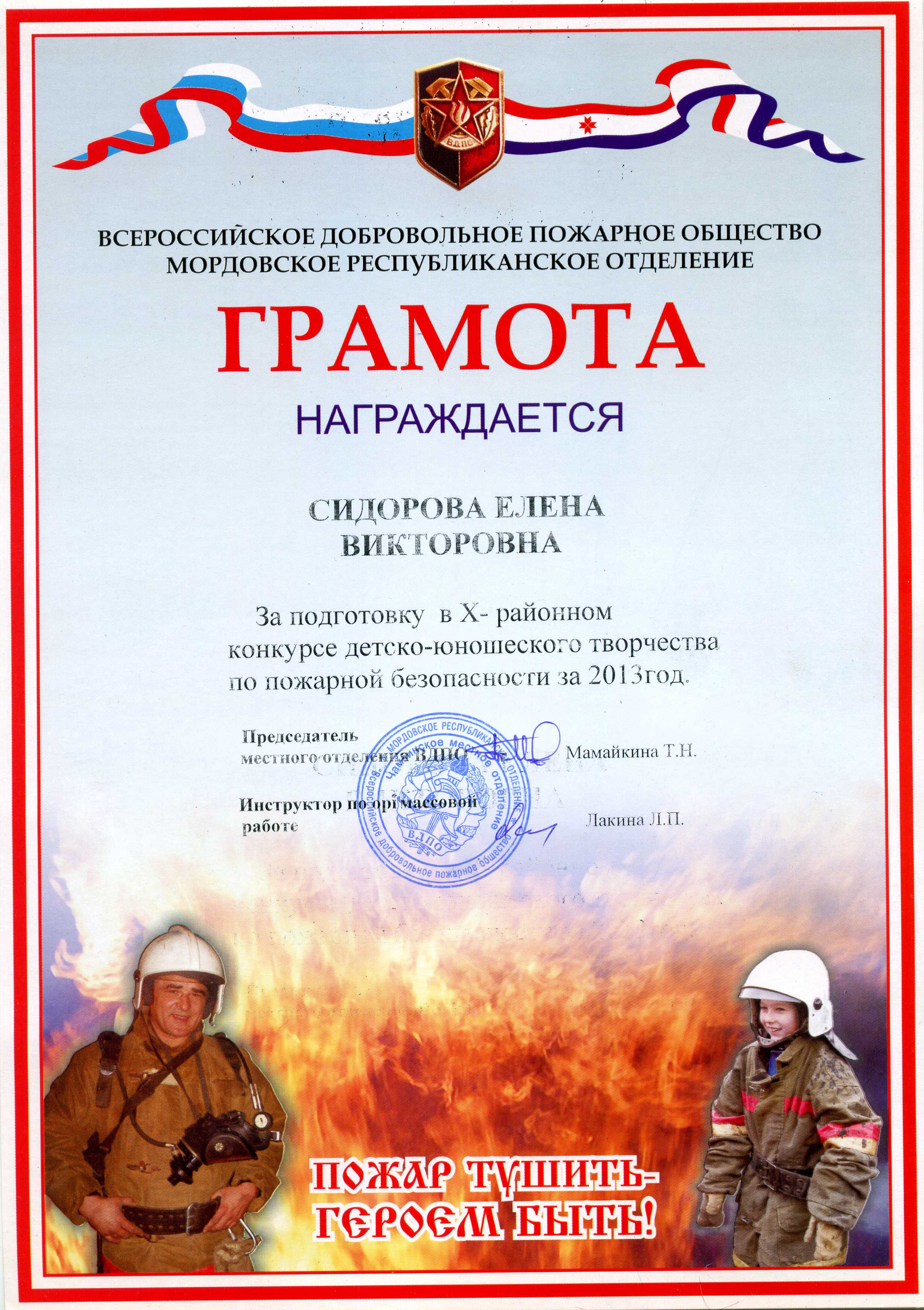 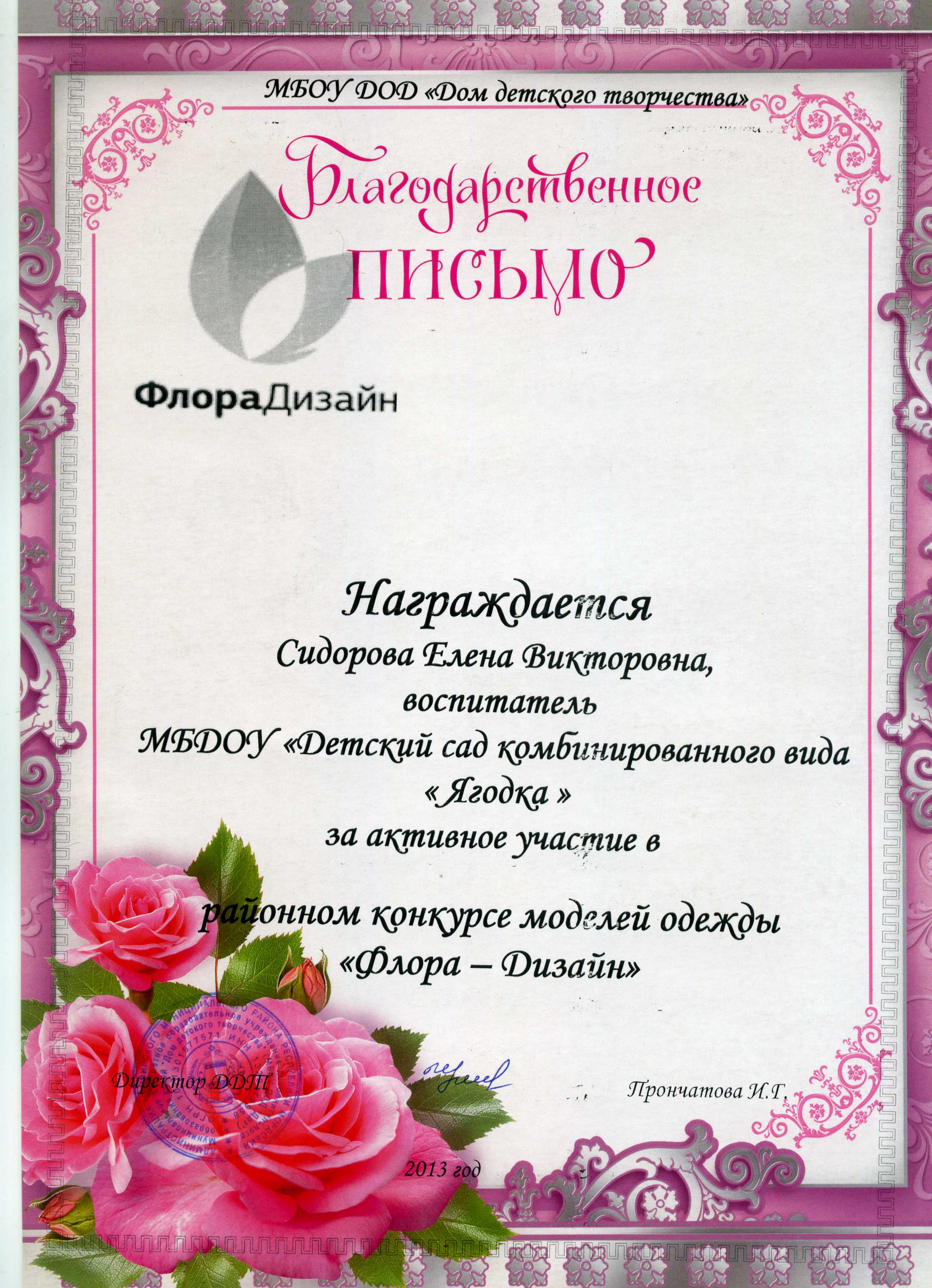 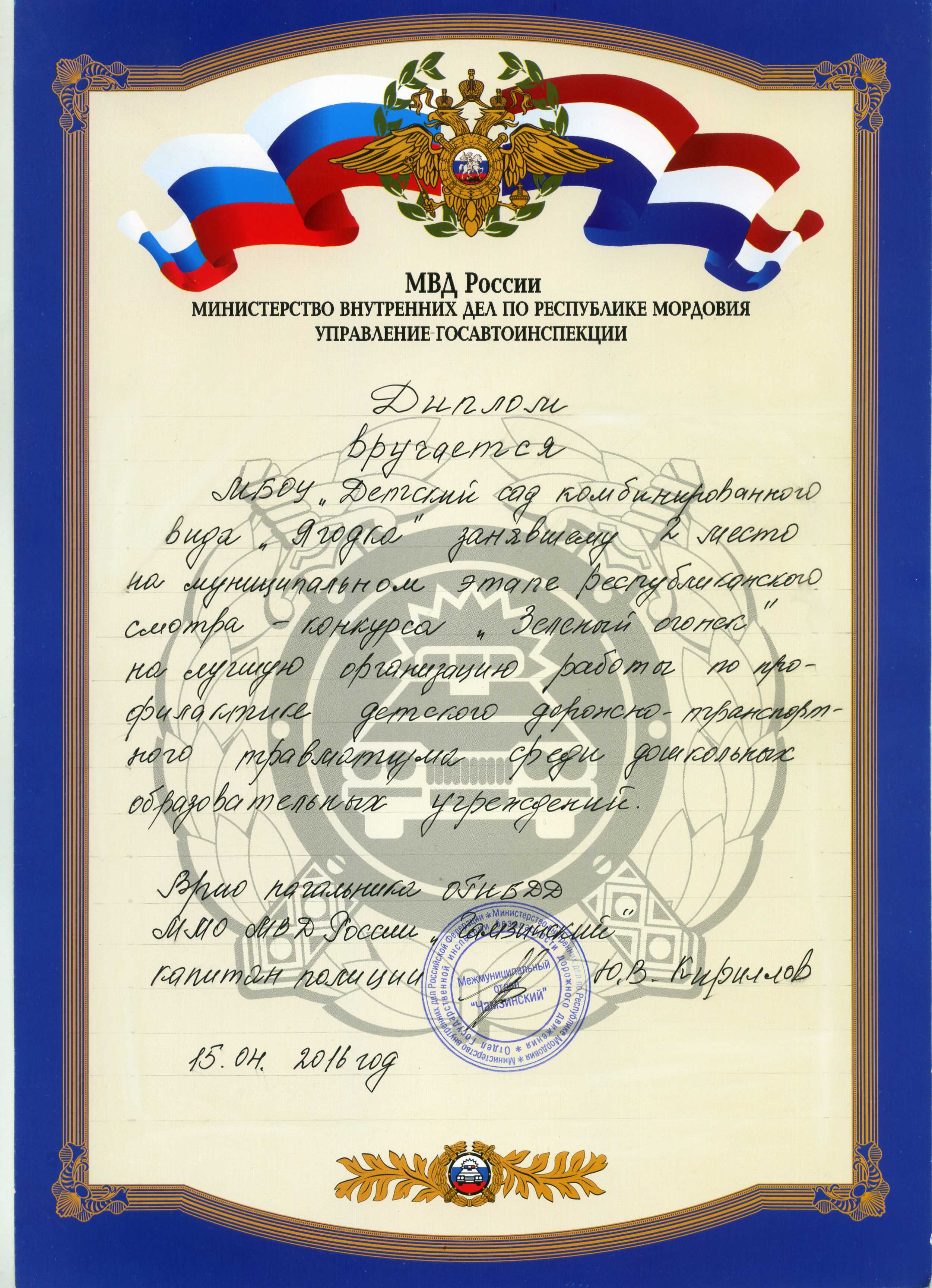 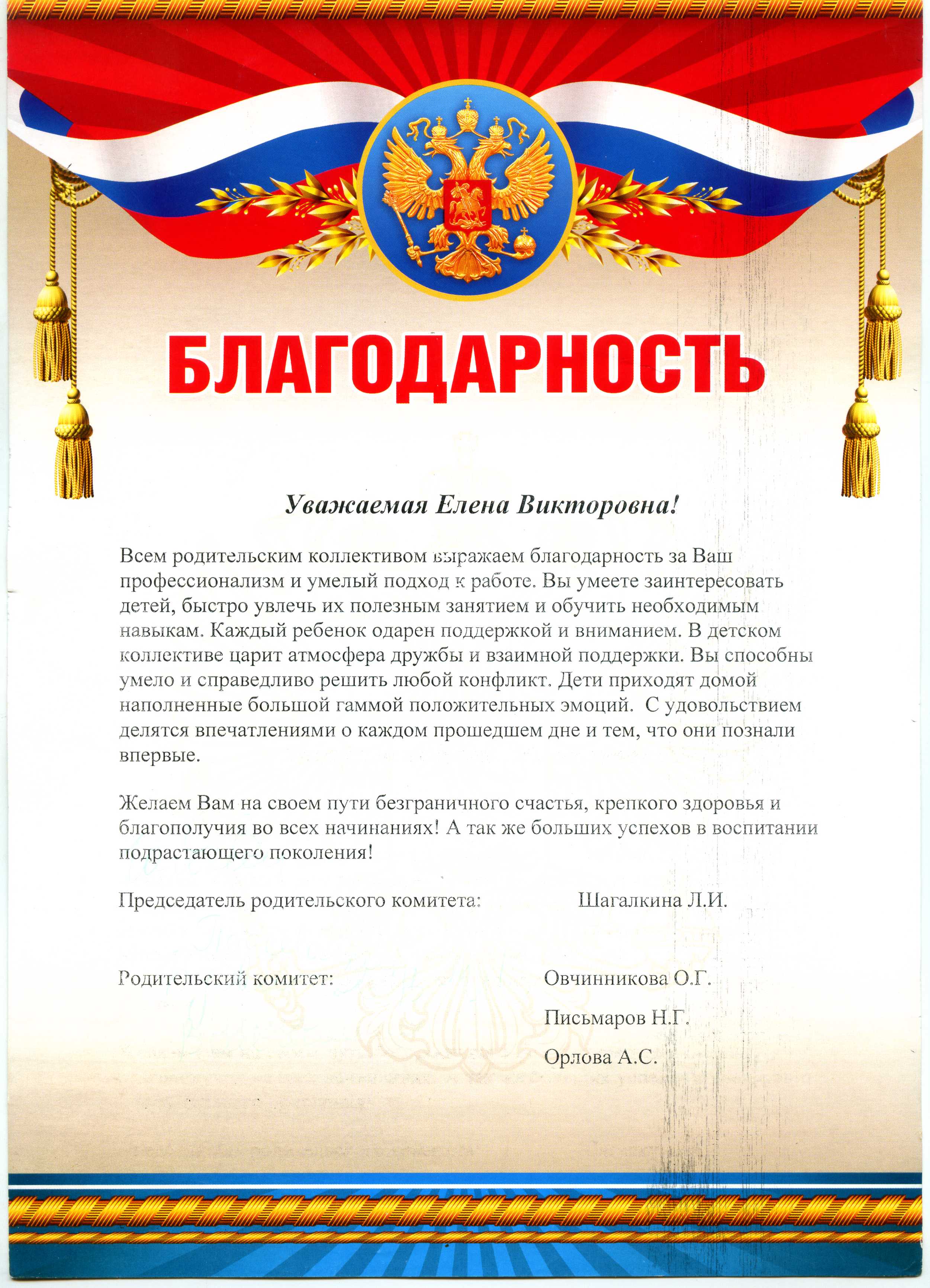 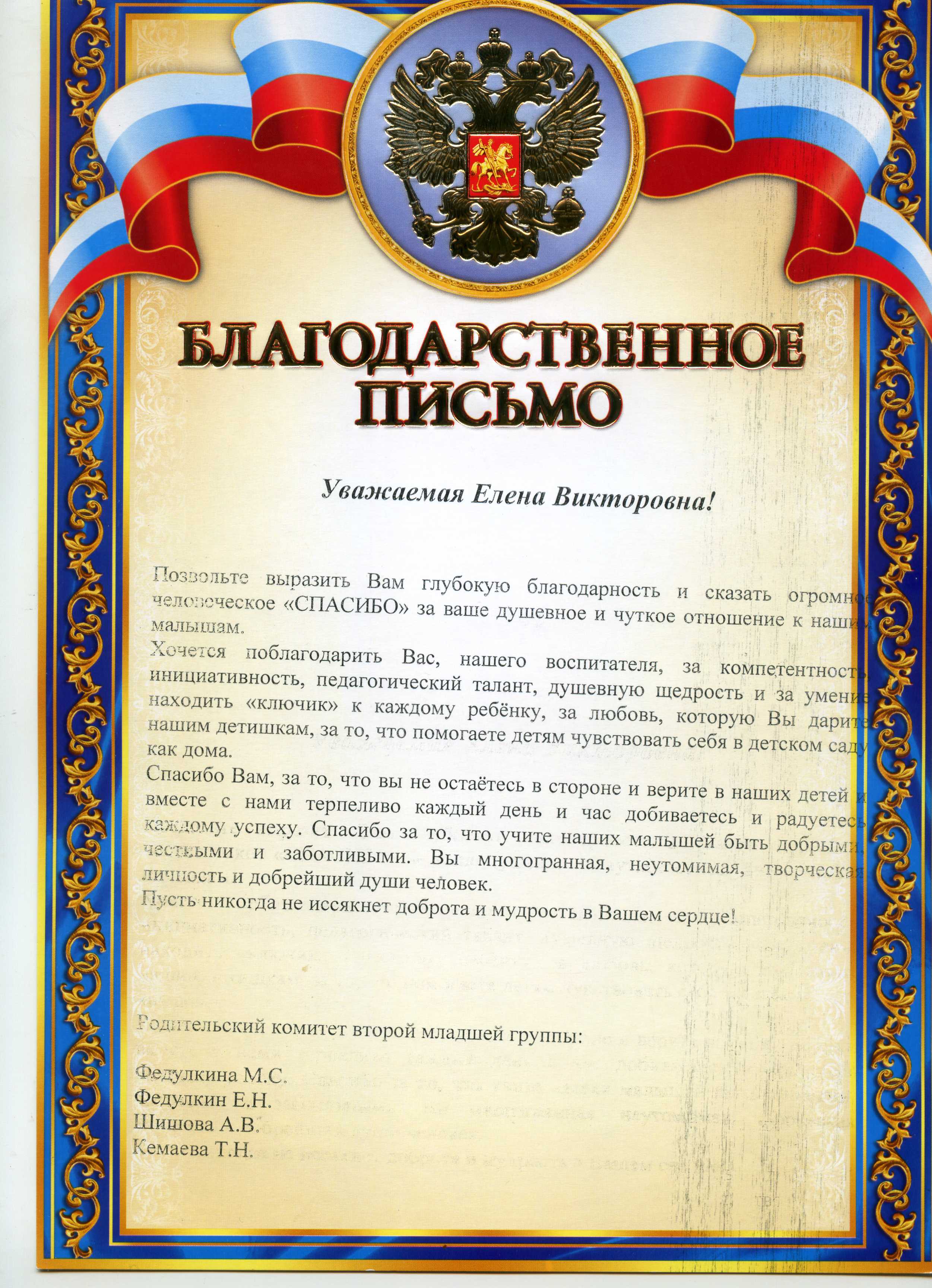 12. Повышение квалификации, профессиональная переподготовка
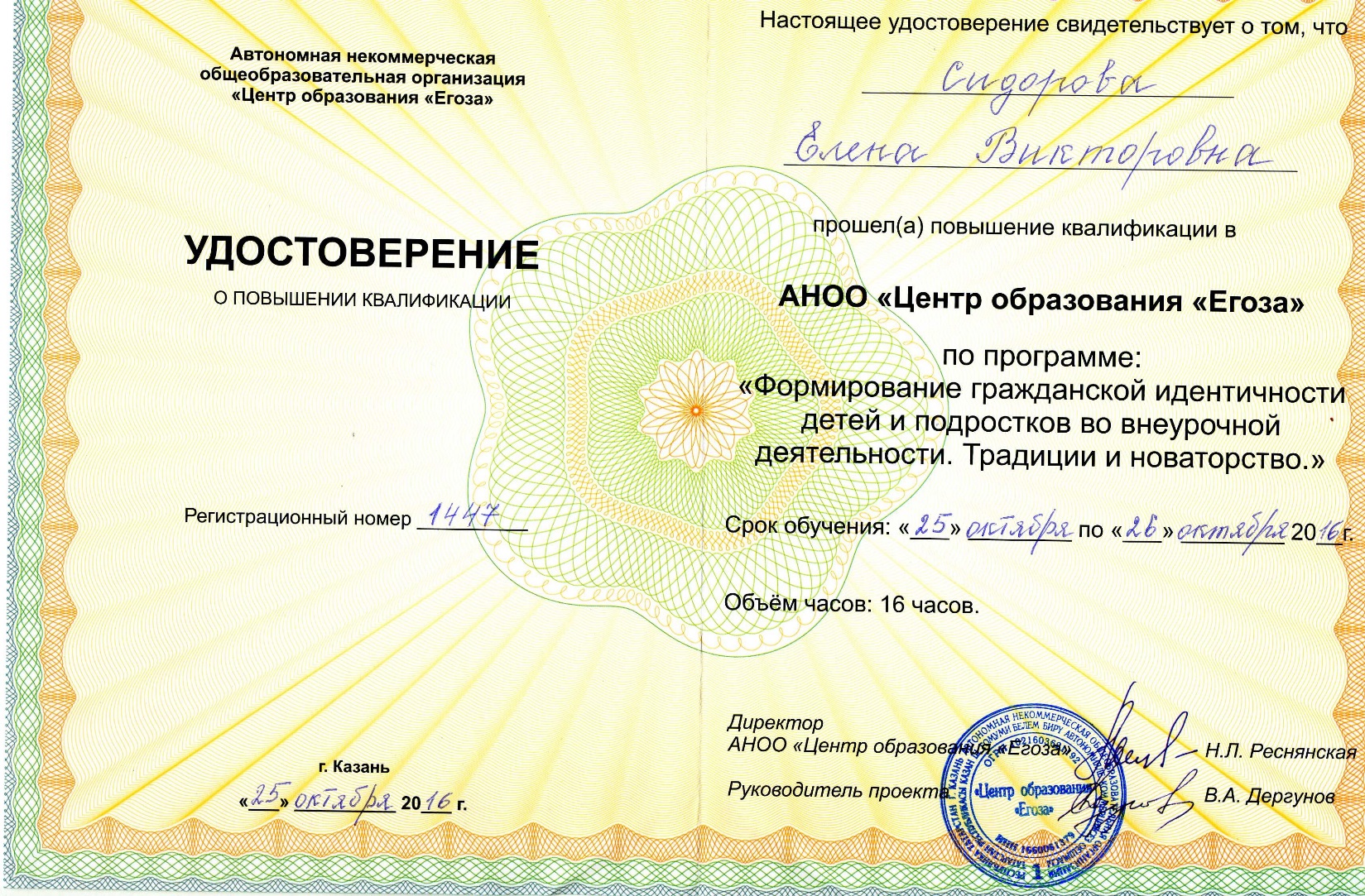 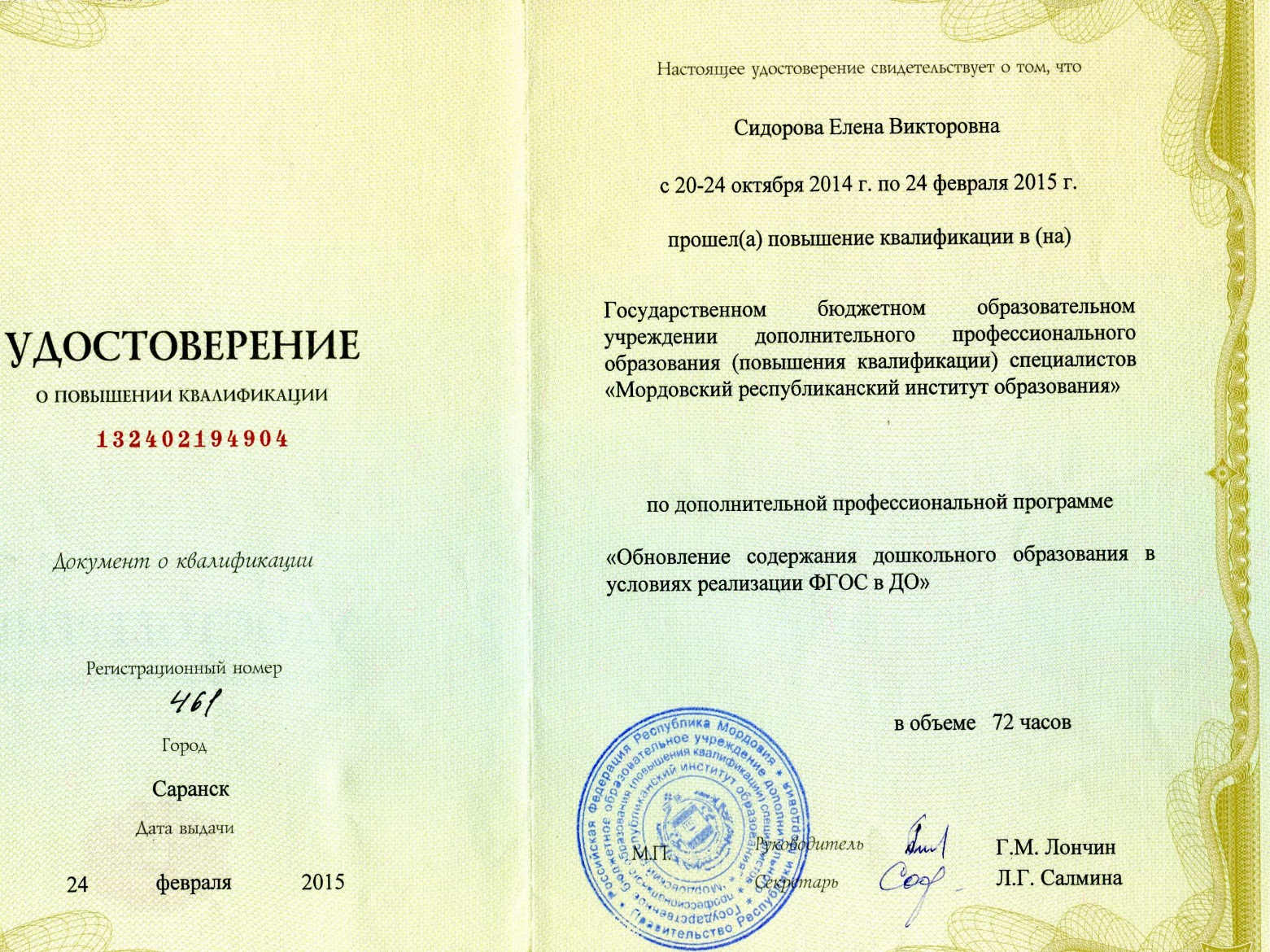 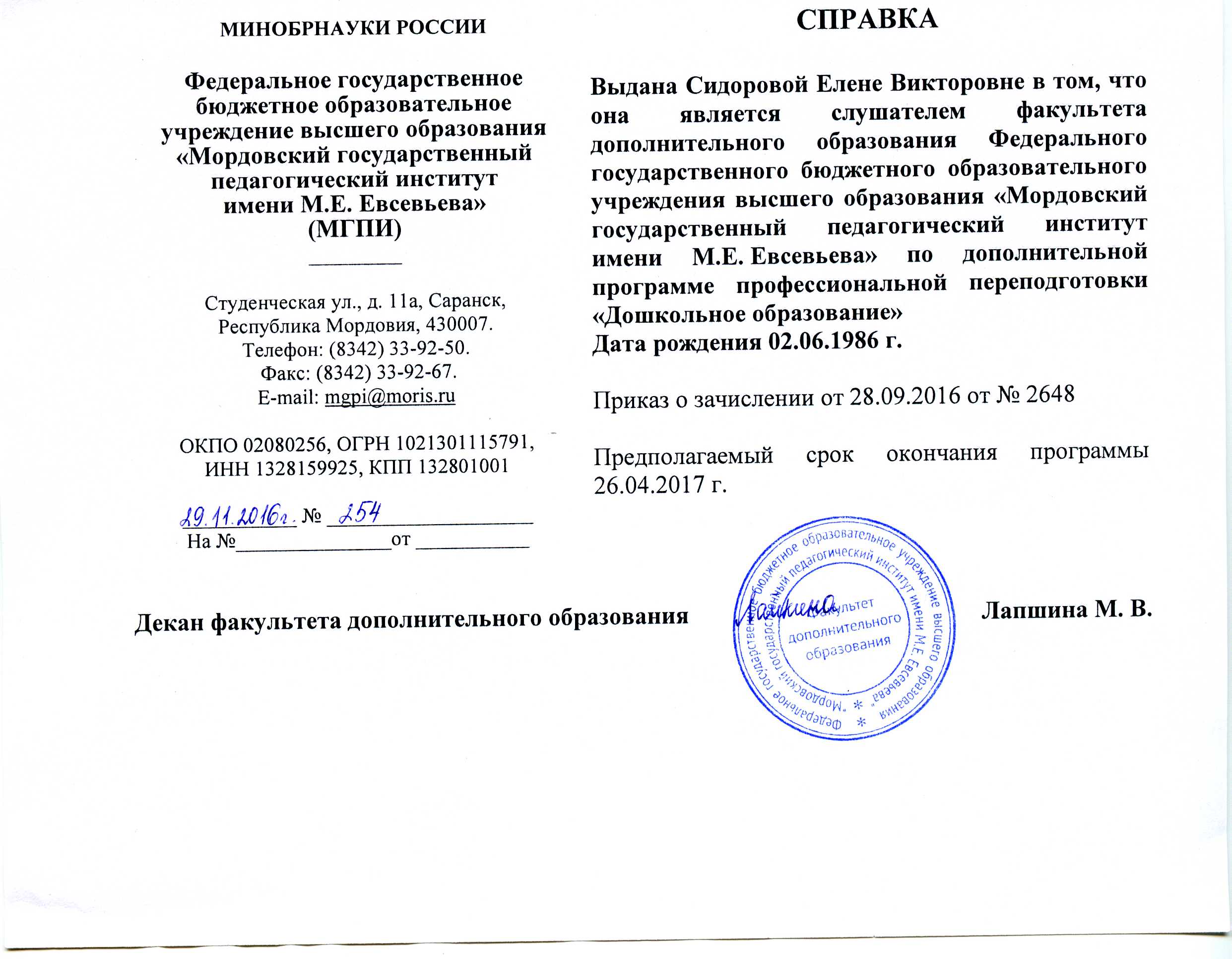